Әгерҗе муниципаль районы Девәтернә авыл җирлегенең    2018 нче ел эш нәтиҗәләре буенча отчет җыены

6-февраль 2019-ел
Өлкәннәрнең, опекуннарның өйләрендә
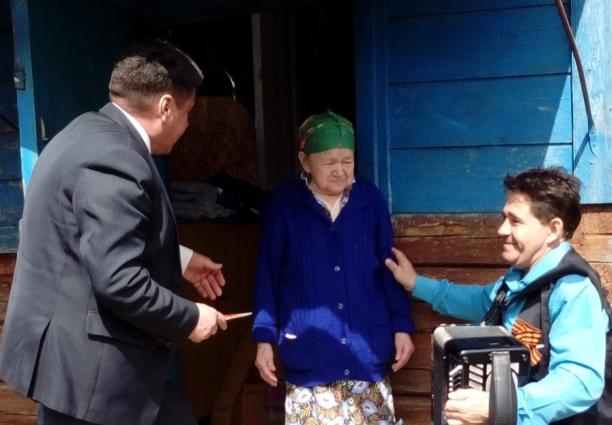 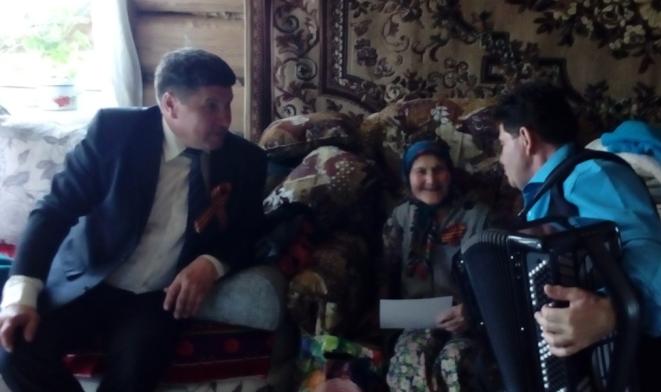 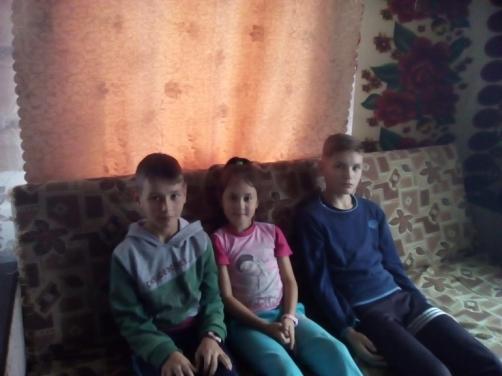 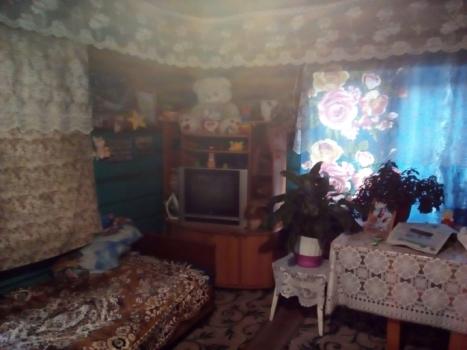 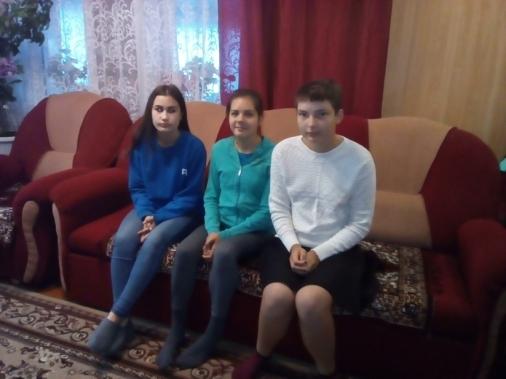 Урам яктырту, һәйкәлләрне, чүплекләрне  тәртиптә тоту
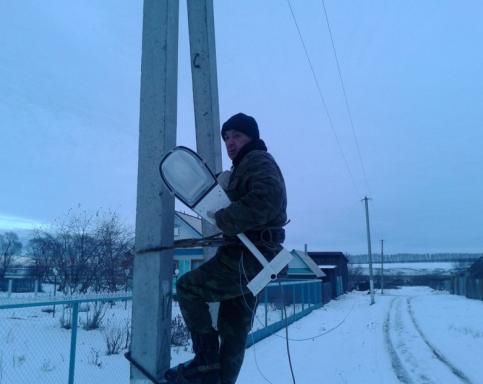 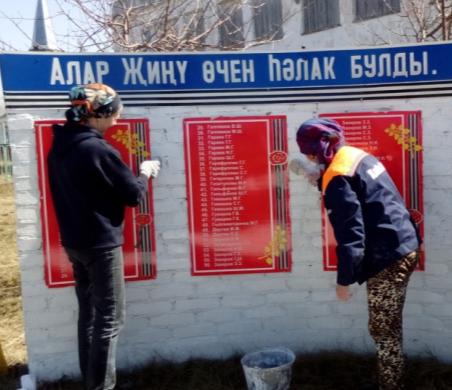 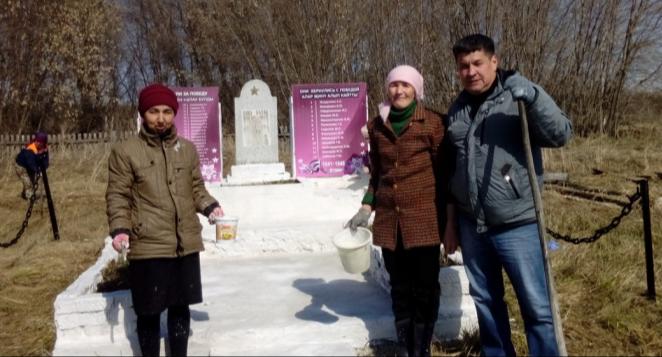 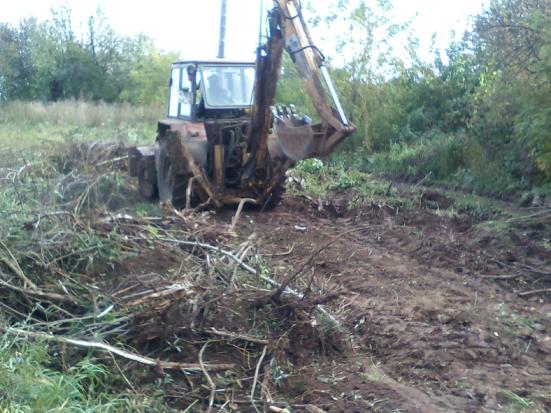 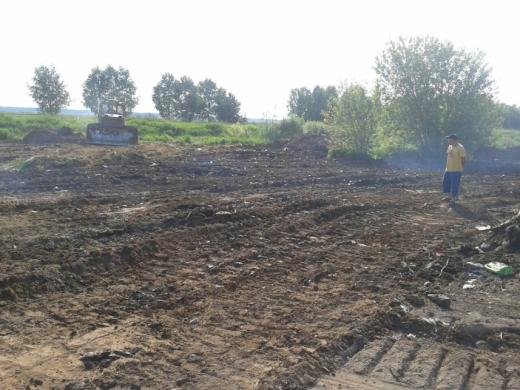 Ветераннарны, өлкәннәрне хөрмәтләү, бәйрәм чараларын уздыруга булышу
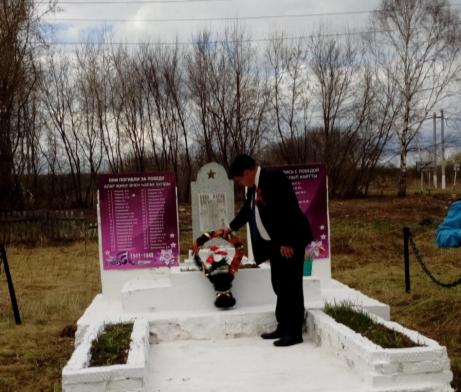 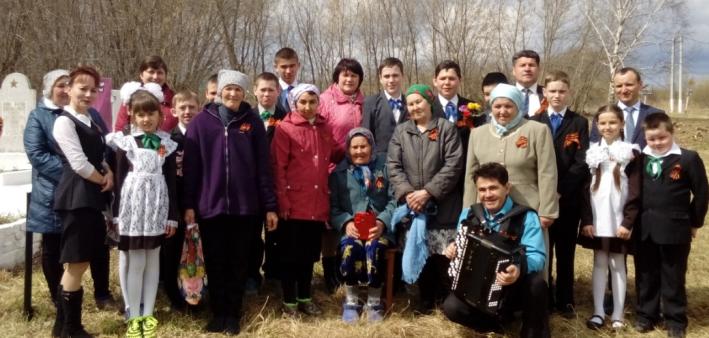 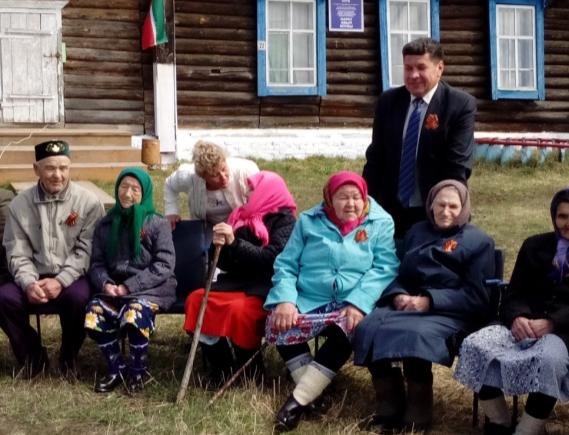 Девәтернә авыл җирлегендә:
Авыл җирлегендә 19 хезмәт һәм тыл ветераны яши.              Тол апалар - 4
2018-елда 10 кеше вафат булды,  
2 бала дөньяга килде.
Авылларда яшәүчеләрнең уртача яше - 44
2018-елда 90 яшь  тулды
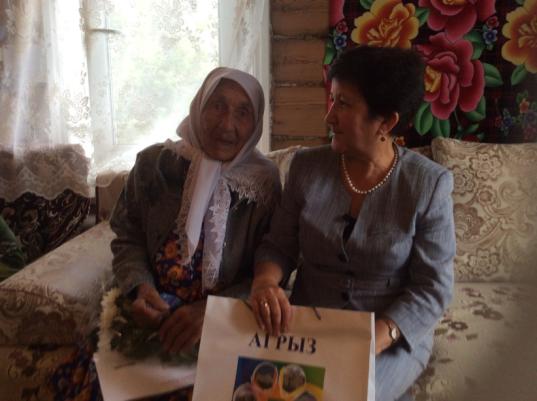 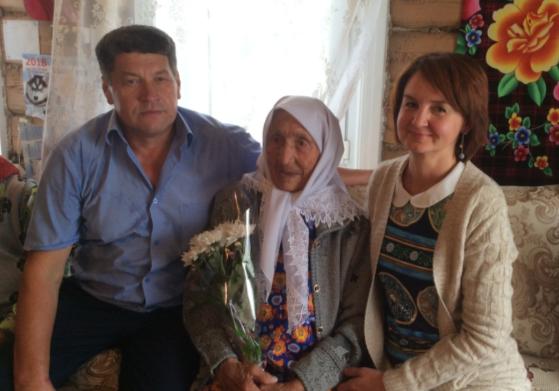 Ситдикова Зәкия апа
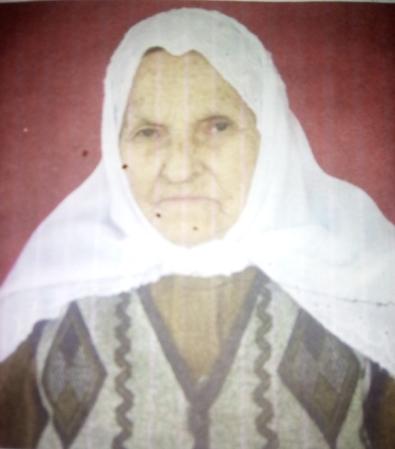 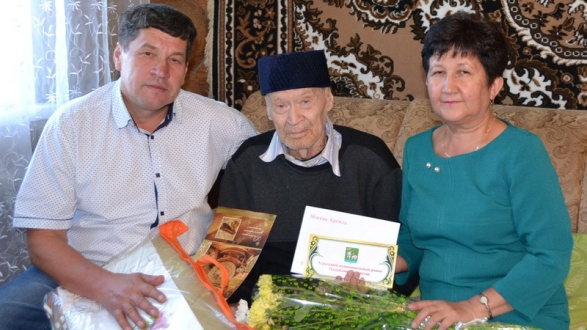 Шайхутдинов Нургаян абый
Валиева Наилә апа
Красный Бор, тернәкләндерү үзәге
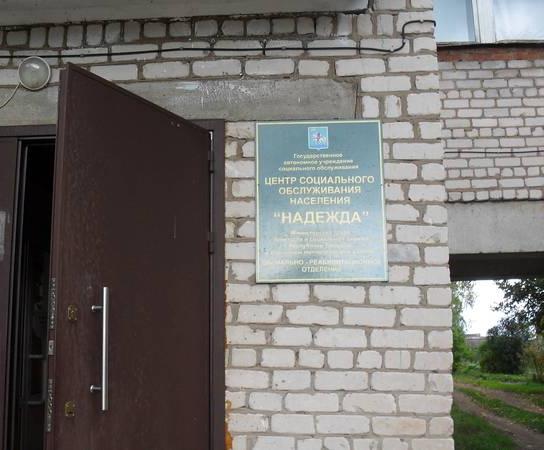 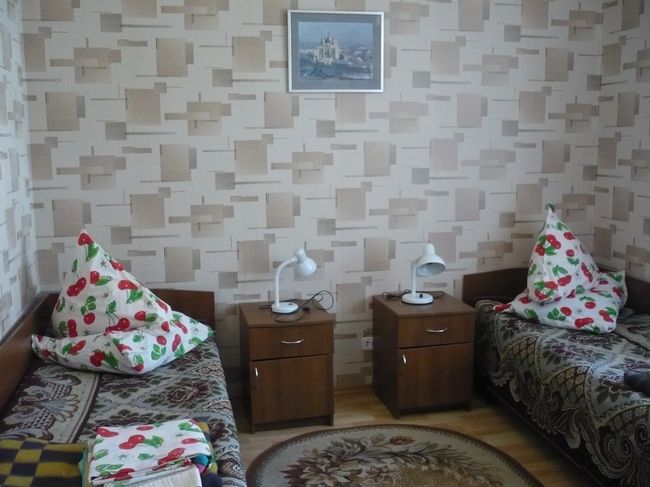 2018-елда 2 бала туды.
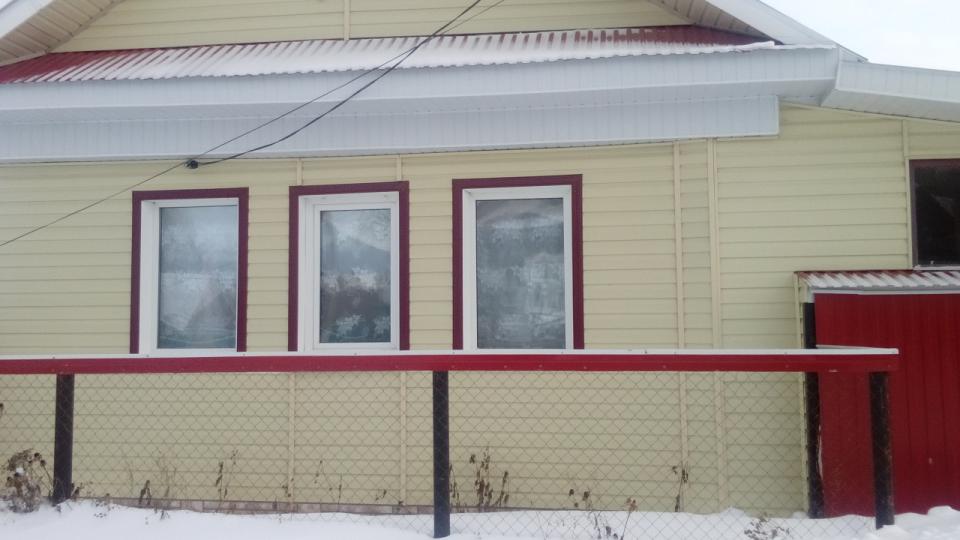 Авыл-ларда яшьләр булса,
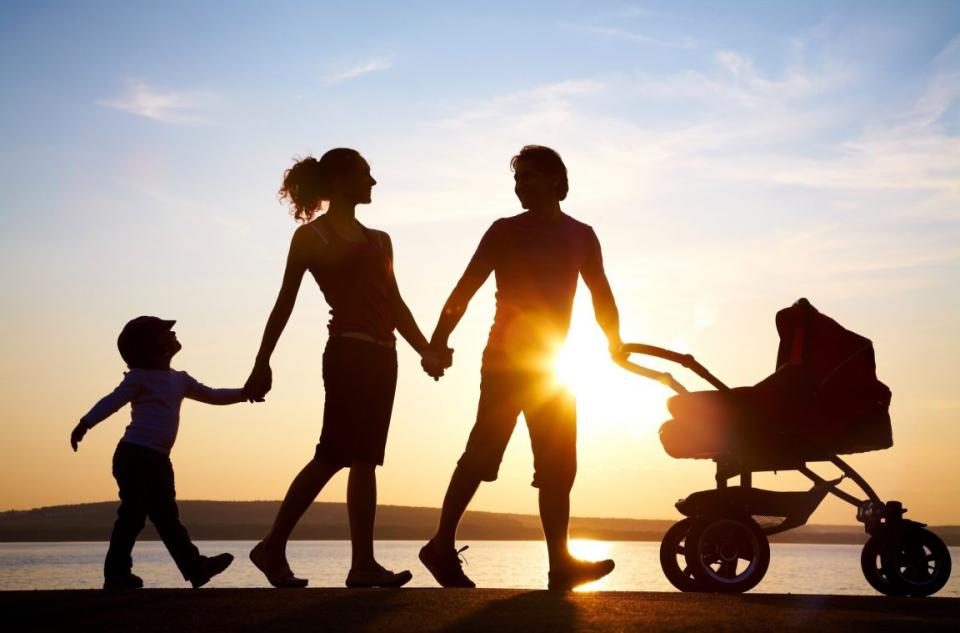 киләчәккә өмет өстиләр.
Шарипов Илшат – шәхси эшмәкәр
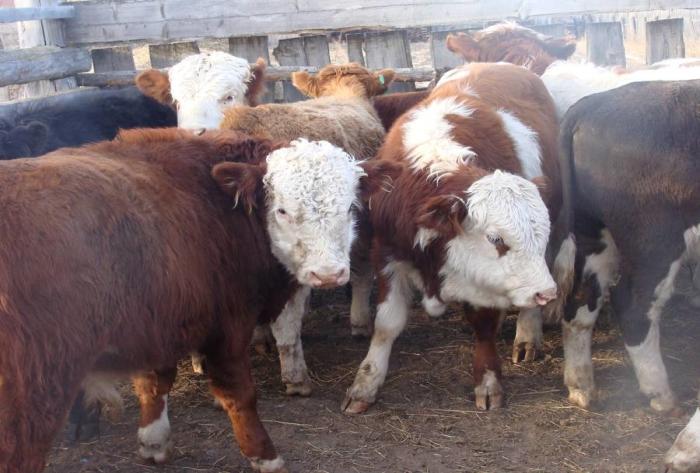 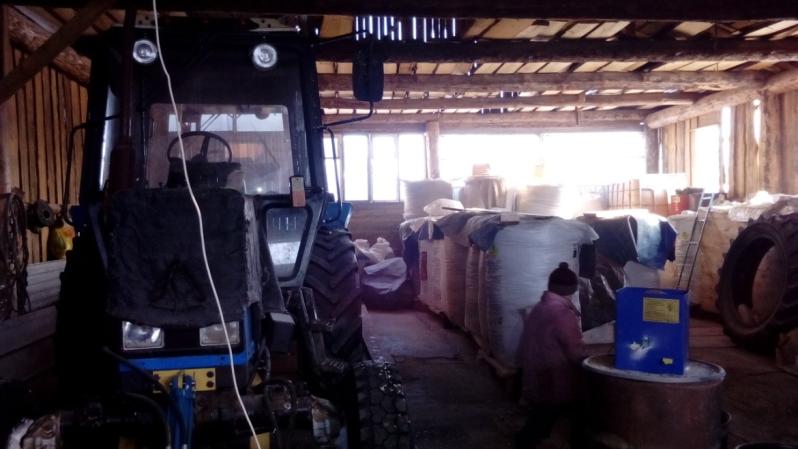 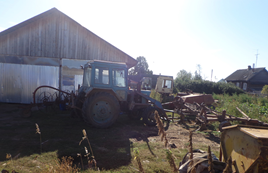 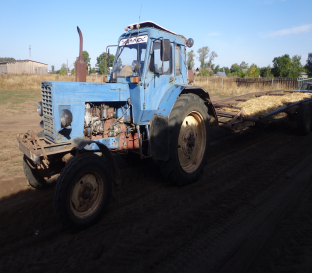 Фархушиннарның фермер хуҗалыгы. Гали авылы
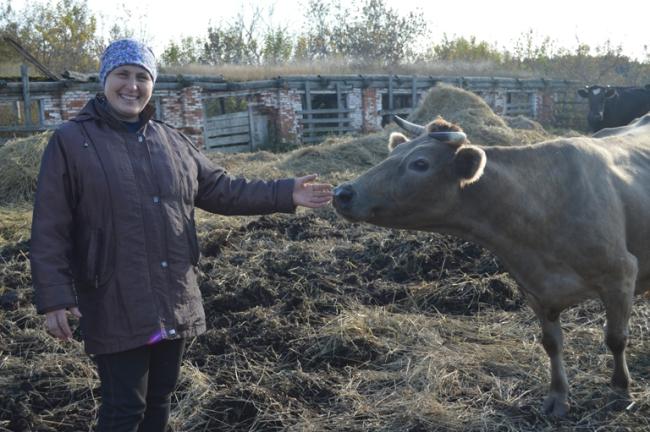 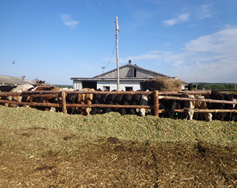 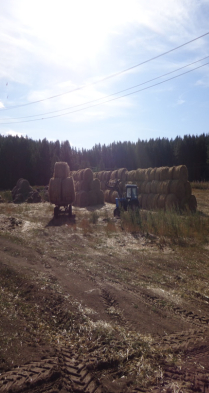 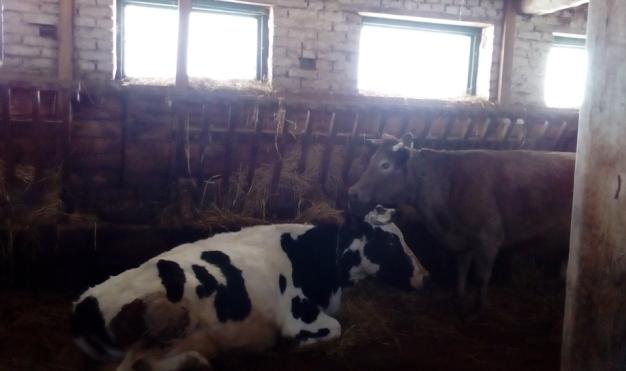 Кортчылык белән шөгыльләнүчеләр күп авыл җирлегендә
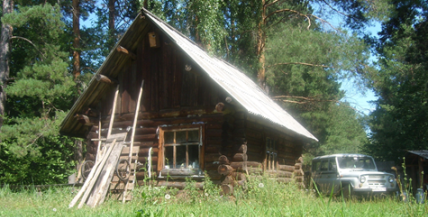 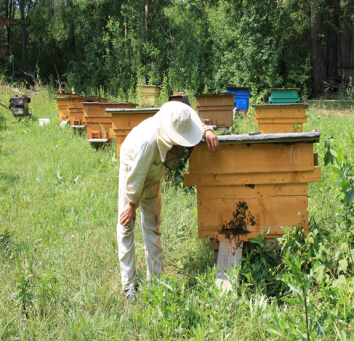 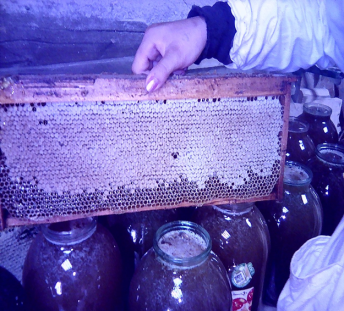 Авыл җирлегендә 2019-елның 1-январена:
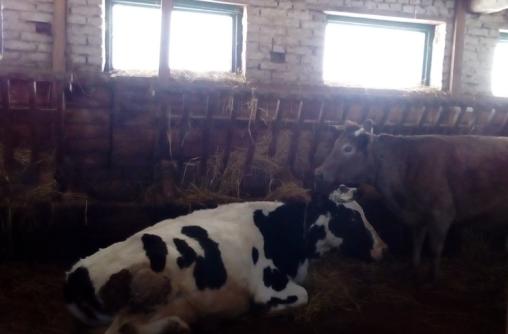 Эре мөгезле терлек 	-	228

шул исәптән сыерлар	-	  65

Сарык һәм кәҗәләр	-	  77

Атлар			-	  13

Кош-кортлар		-             868

Бал корты (умарта)	-	765
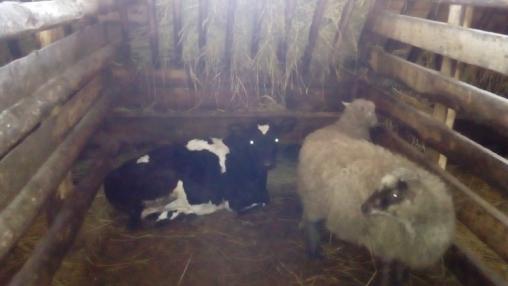 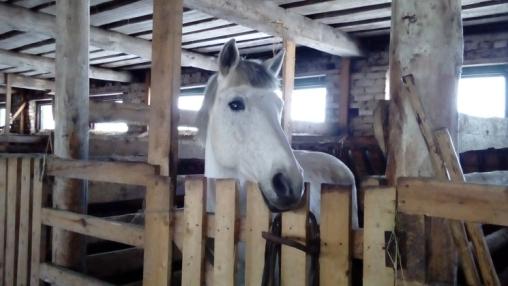 2018-елда бирелгән субсидияләр:
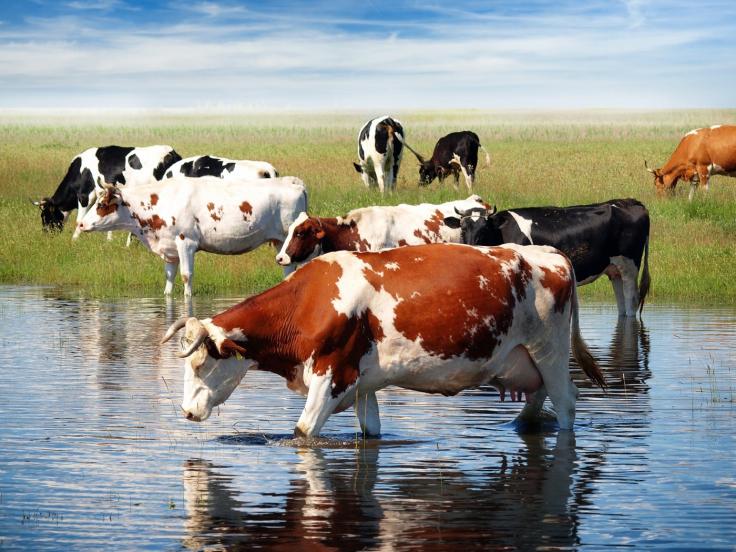 61 баш сыерга – 184 мең

44 баш  кәҗәгә –  22 мең

Вакцинация өчен – 15 мең 300 сум
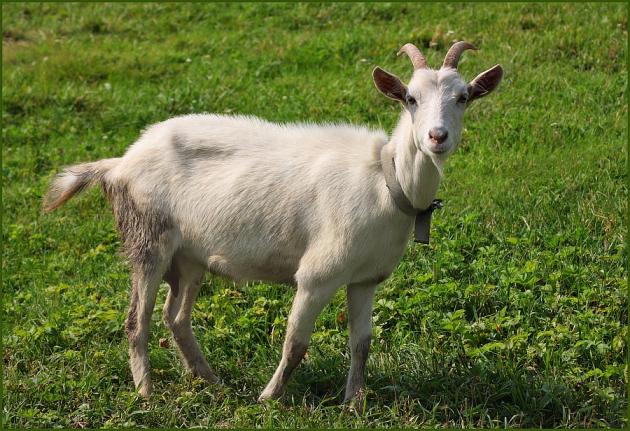 Җирлектә  22 көпчәкле, 5 гусеницалы трактор, 
2 Нива комбайны бар
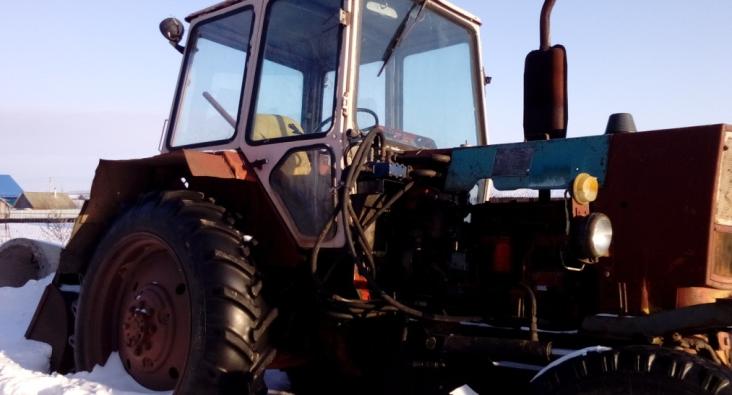 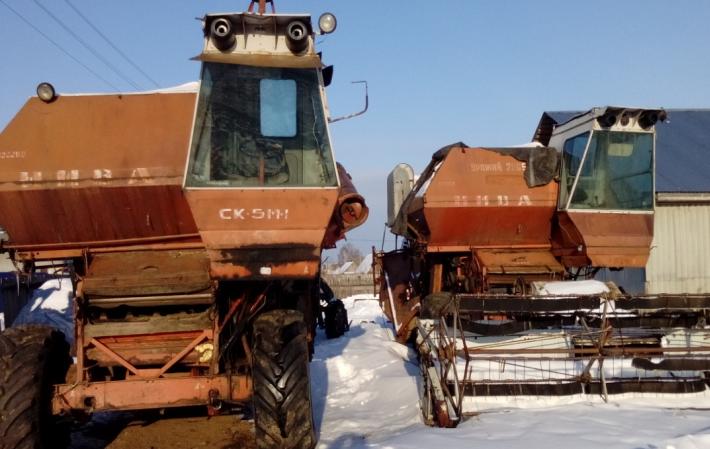 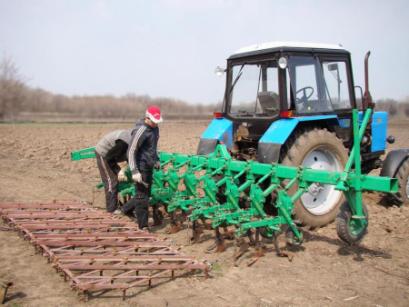 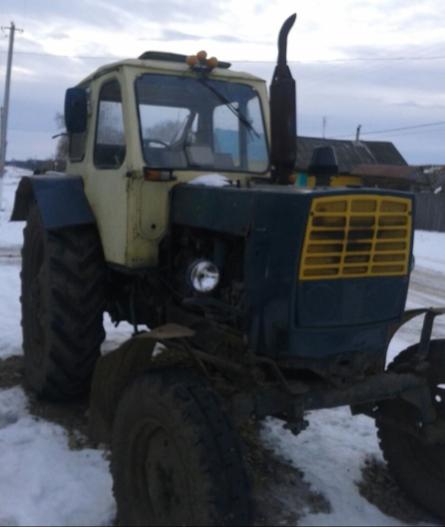 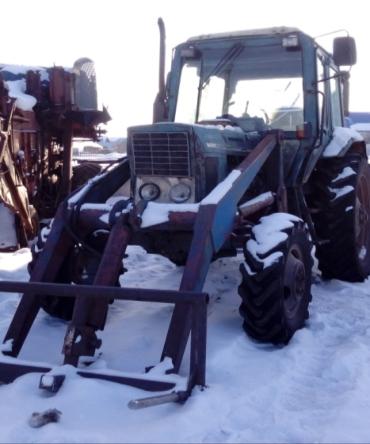 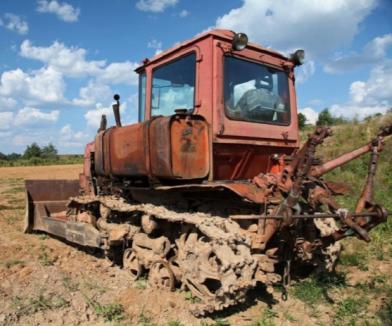 Су белән тәэмин ителеш
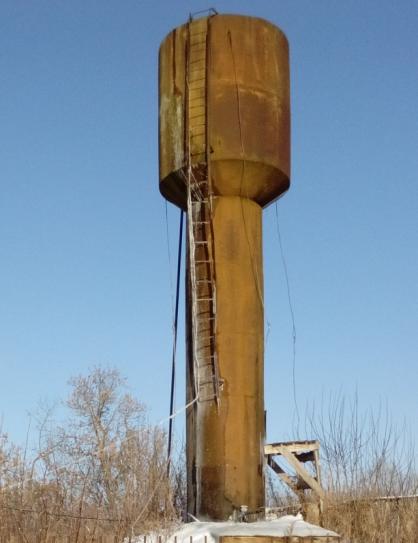 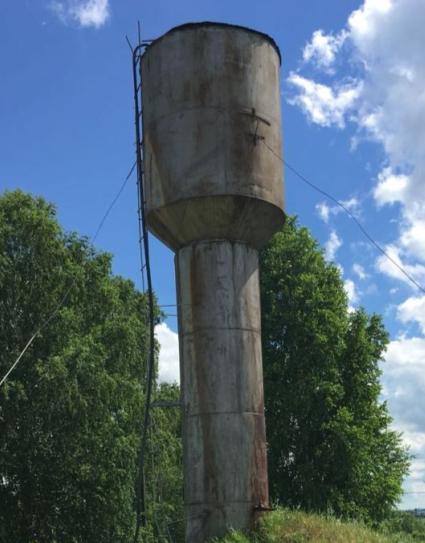 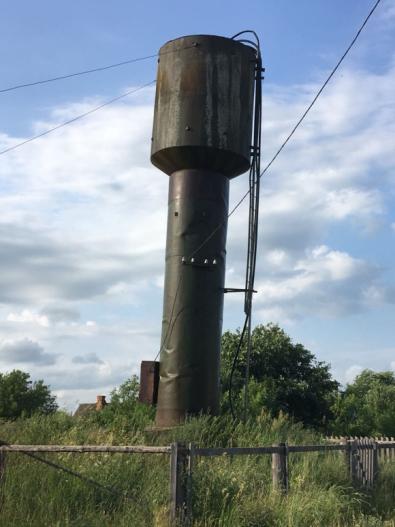 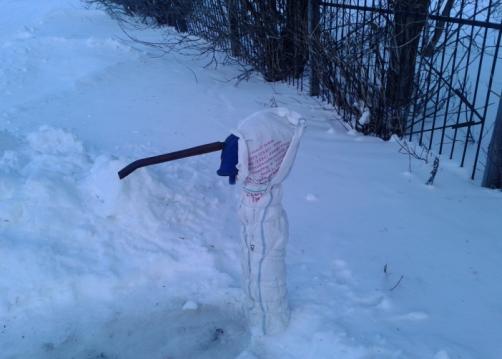 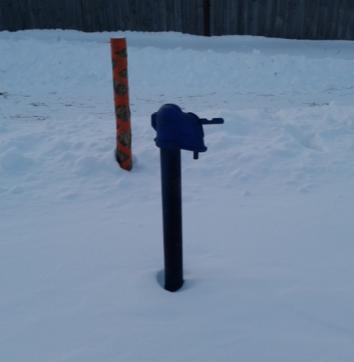 2018-елда Гали авылында су башнясы урнаштырылды
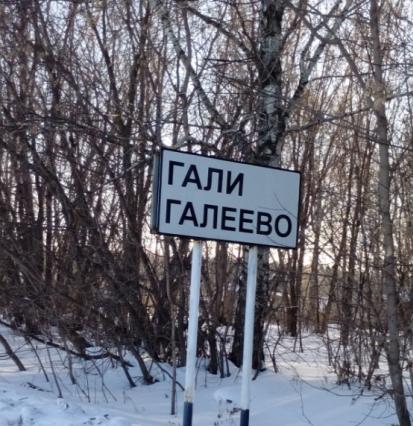 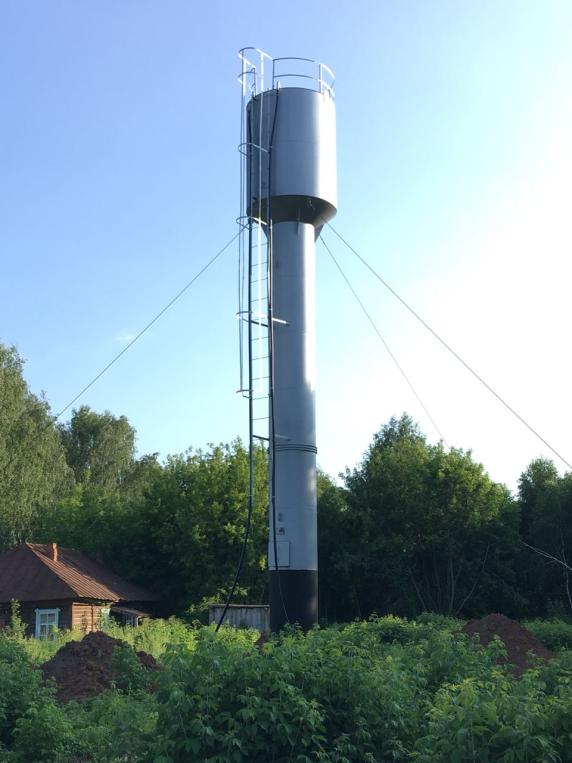 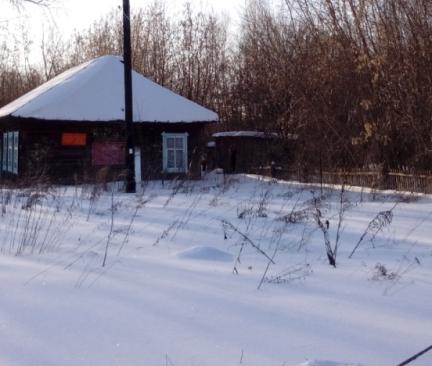 2018-елда юл эшләре
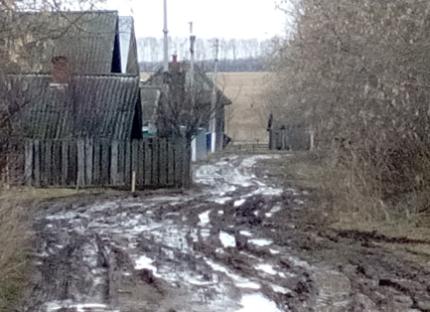 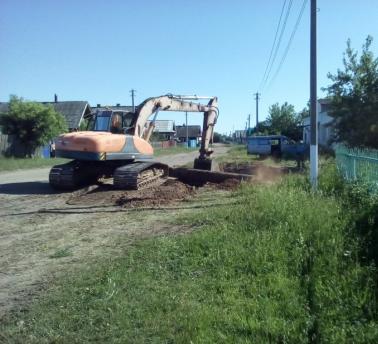 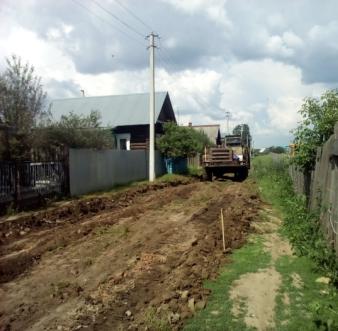 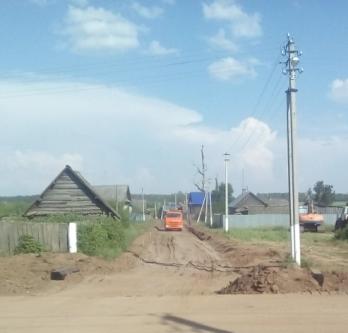 2018-ел, апрель
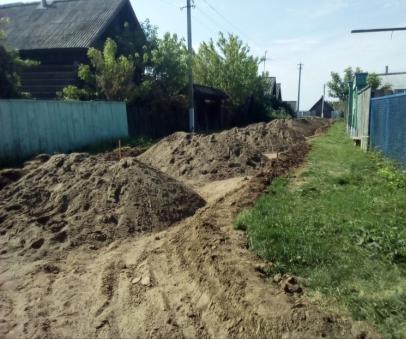 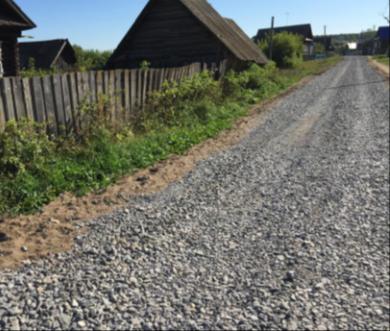 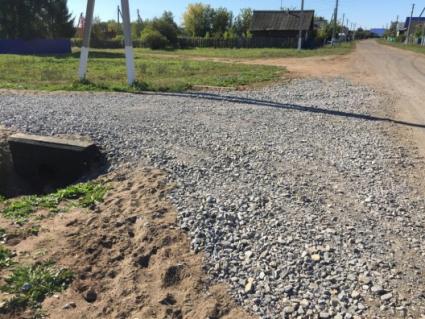 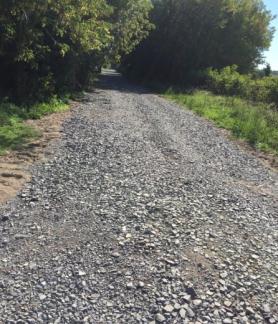 2018-ел, июль
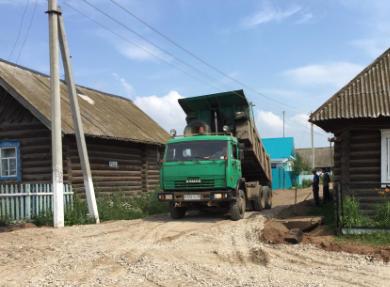 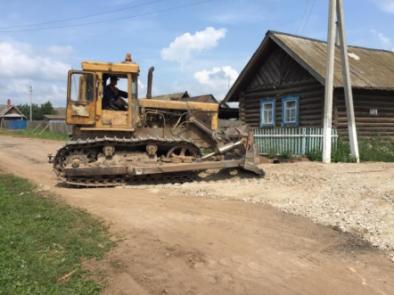 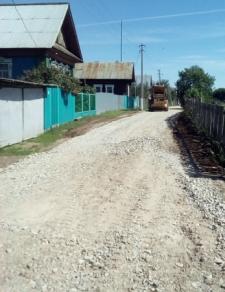 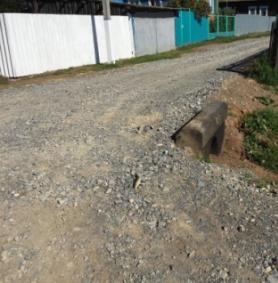 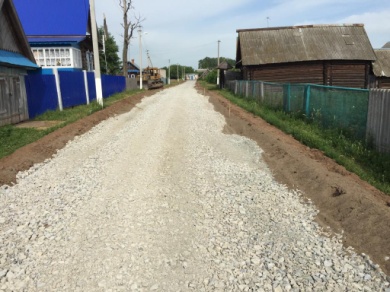 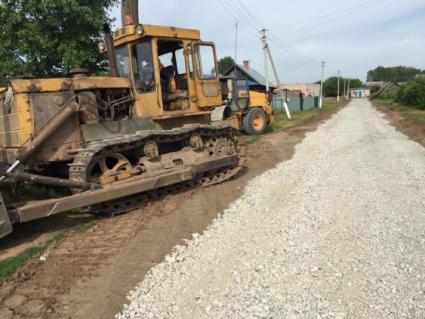 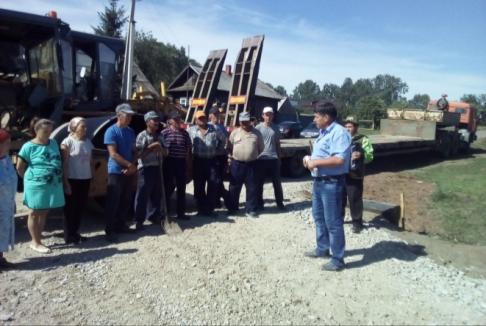 Совет урамында яңа ФАП төзелде
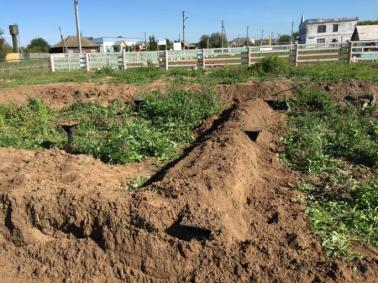 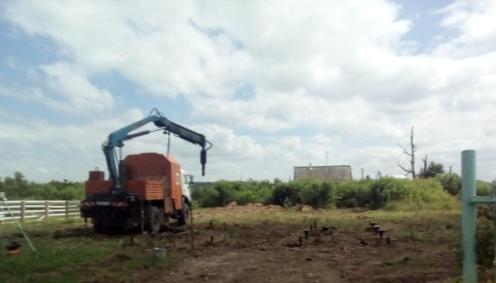 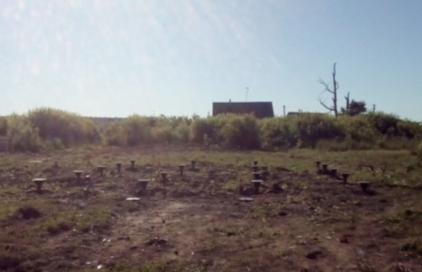 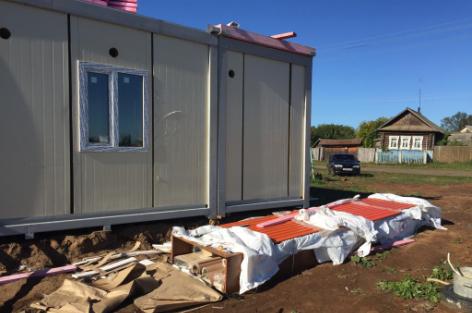 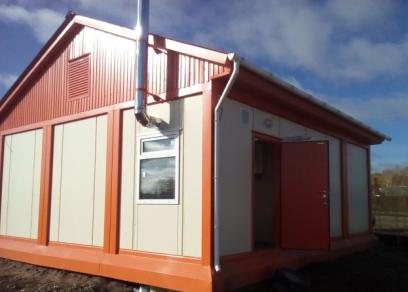 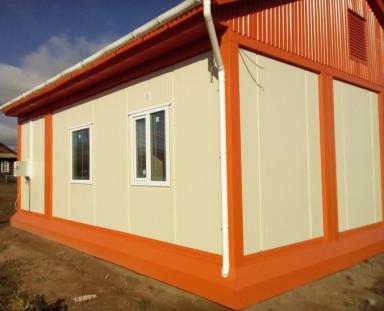 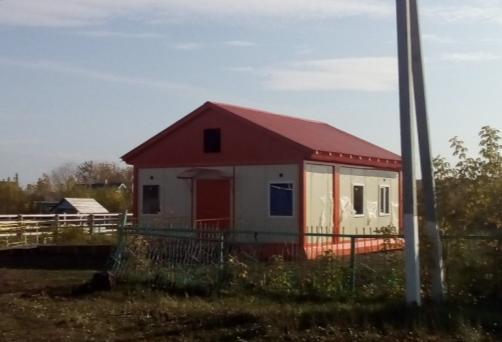 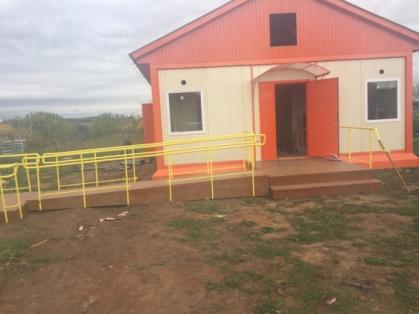 2018-ел башыннан  каты көнкүреш калдыкларын махсус машина килеп алып китә башлады
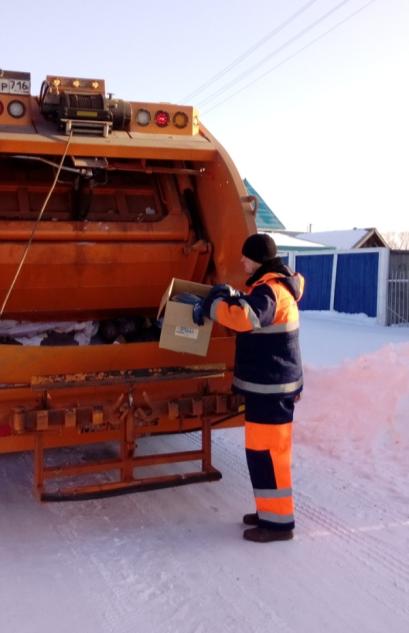 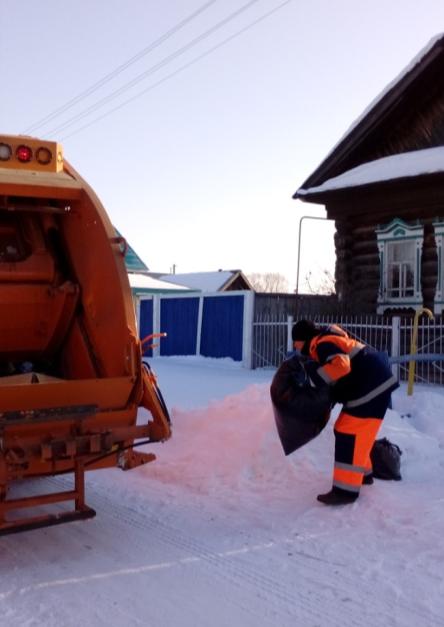 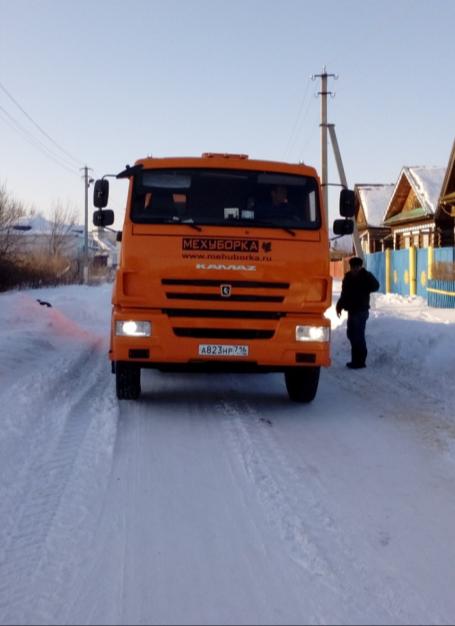 Су налогы (1 айга):
1 баш сыерга      -    20 сум
1 баш атка          -    15 сум
1 бозауга             -    10 сум
сарык-кәҗәгә     -       8 сум
2018 нче елда:
Халыктан җыелган су налогы 	  	-	62 150 сум

Су башняларын эшләтү өчен тотылган 
электроэнергия 			  	-	113 260 сум

Урам утларын яктырту өчен
тотылган акча				-	351 200 сум
2018-ел өчен су налогын түләмәүчеләр
Девәтернә авылыннан:
Баранов Андрей
Зарипова Лилия


Нарат авылыннан:
Гараев Хәмзә
Гиззатуллина Ләрисә
Губайдуллина Инсия
Губайдуллин Марат
Мөлкәт, транспорт, җир налогын вакытында түләү мөһим
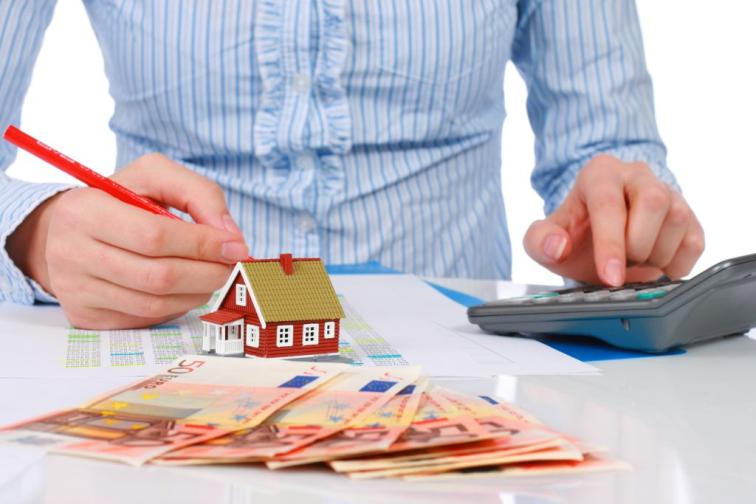 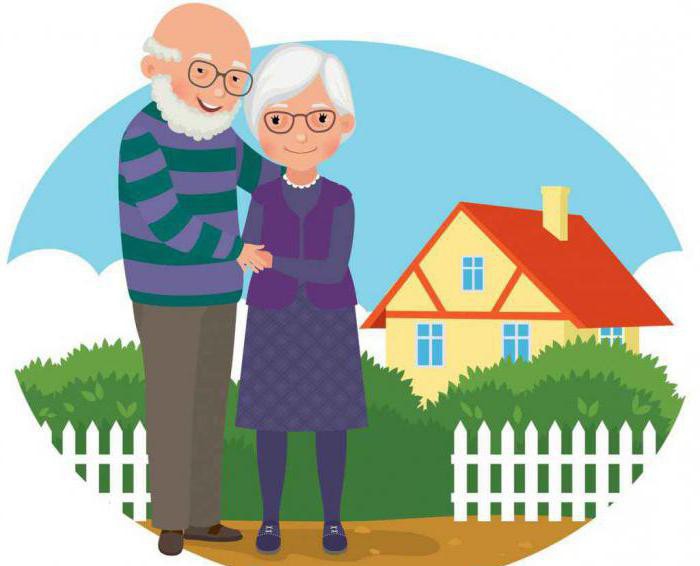 ҮЗАРА САЛЫМ
Халыктан җыелган сумма 		-	92 мең сум

Хөкүмәт өстәп бирде			-	368 мең сум
2018-елның 18-ноябрендә узган 
җирле референдум нәтиҗәсендә 
безнең авыл җирлегендә
үзара салым күләме  250 сум тәшкил итә
2018-елда үзара салым акчаларын түләмәүче хуҗалыклар
Нарат авылыннан
  Гараев Хәмзә
  Губайдуллина Инсия
  Муллахметов Рафаэль
Су белән тәэмин итү
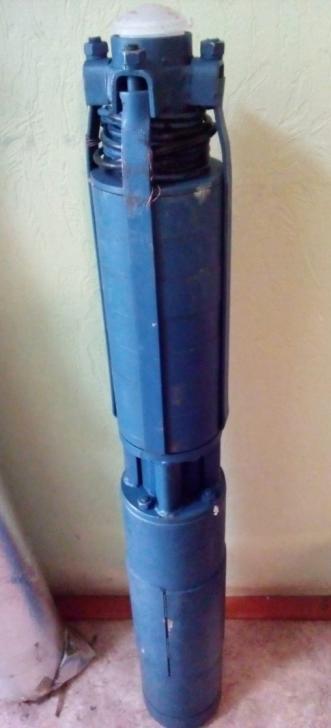 Яңа насос алынды.
2 насос ремонтланды.
Девәтернә авылында насос алыштыру өчен кранга түләнде.
Су скважиналары өчен техник документация эшләү өчен акча күчерелде.
Янгын куркынычсызлыгы буенча
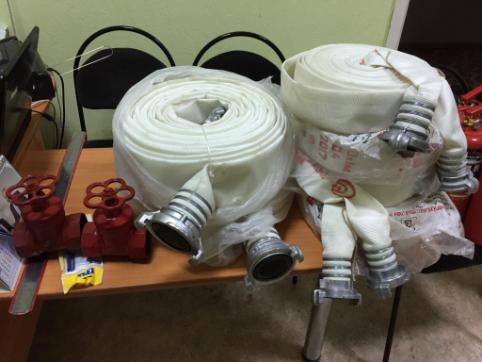 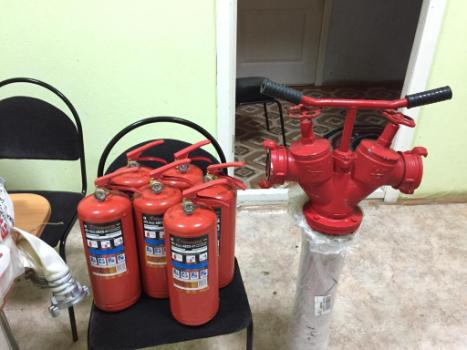 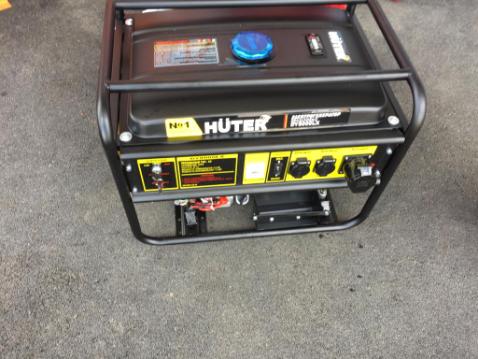 Электр кирәк-яраклары алынды
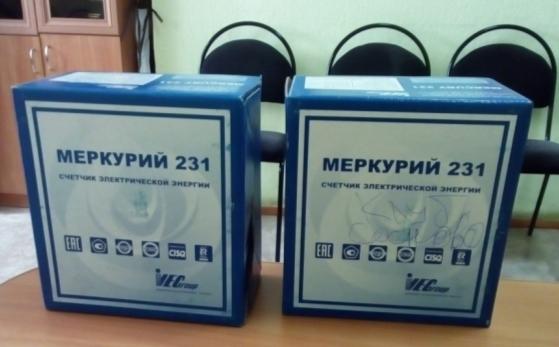 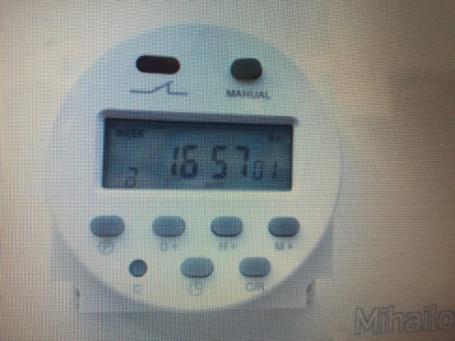 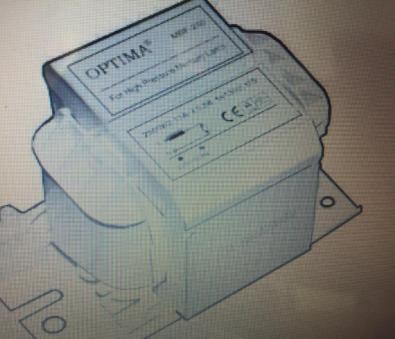 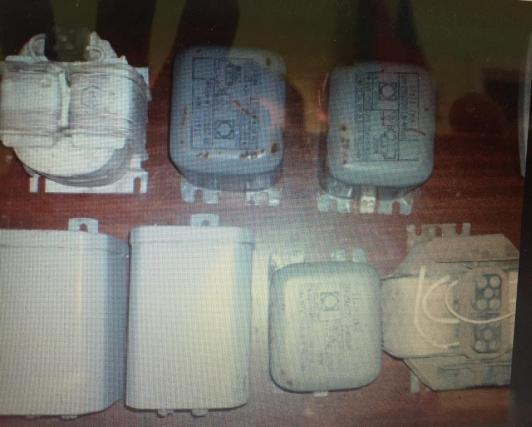 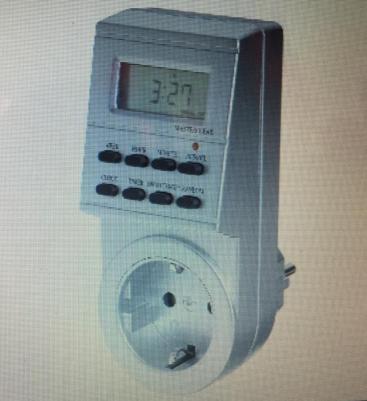 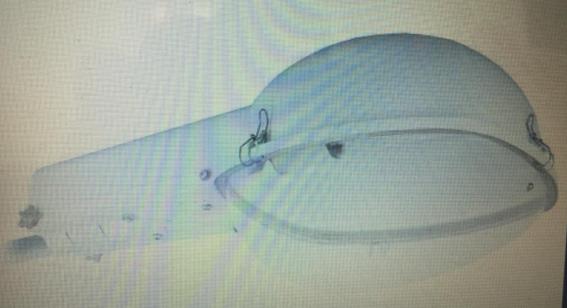 Яңа ФАПка коммуникацияләр өчен тотылды
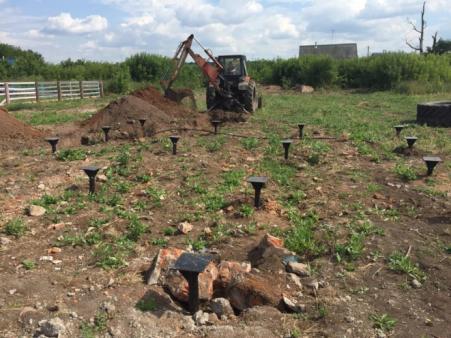 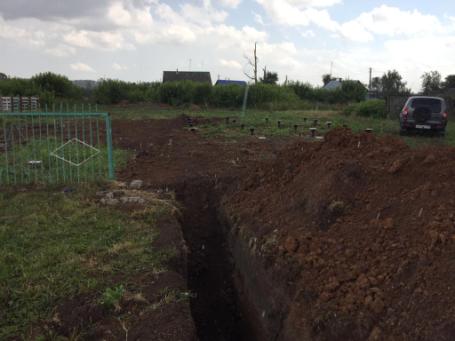 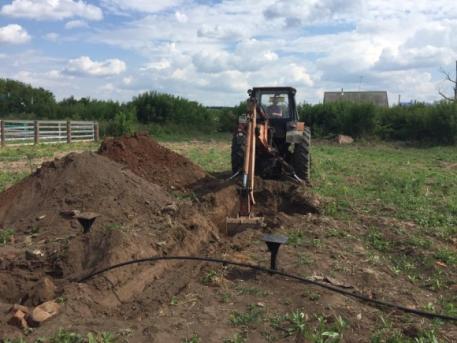 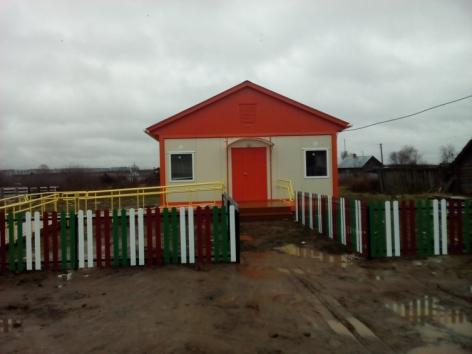 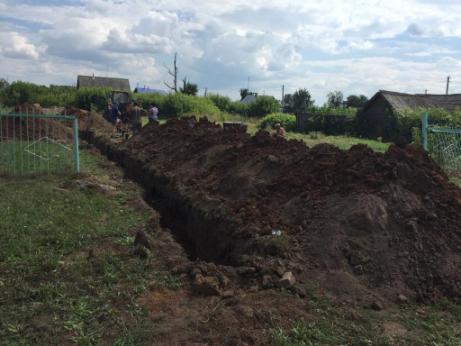 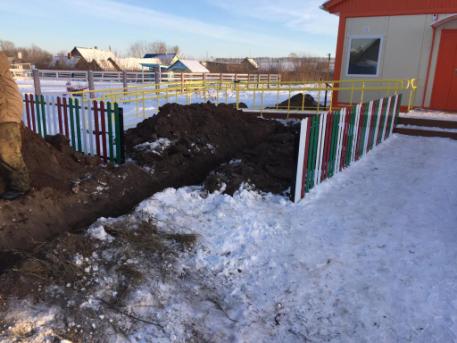 Девәтернәдә зыярат  коймасына материалларга акча күчерелде.
Обелискларны ремонтлау өчен материаллар алынды.
Нарат авылында куркыныч тудыручы тупыл агачларын кискән өчен ИП Королевка акча күчерелде.
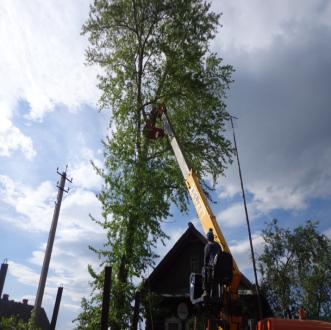 2019-елга планлаштырылган эшләр
Авыл җирлегенә караган торак пунктларының әйләнә-тирәсен төзекләндерү һәм тәртиптә тоту.
Авыл җирлеге территориясендә урнашкан су белән тәэмин итү объектларына хезмәт күрсәтү, аларны төзекләндерү:
     шул исәптән:
Девәтернә  авылында 350 метр озынлыкта  су торбаларын яңарту;
Нарат авылында су скважинасын чистарту һәм юдыру.
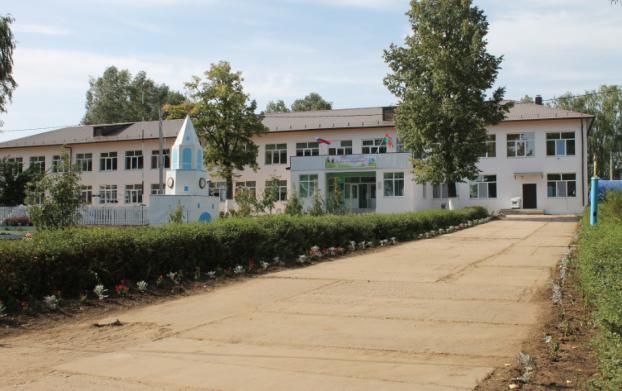 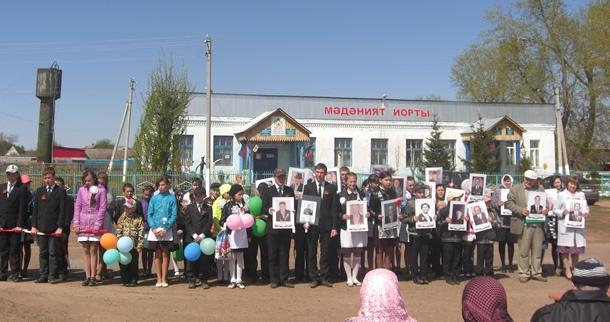 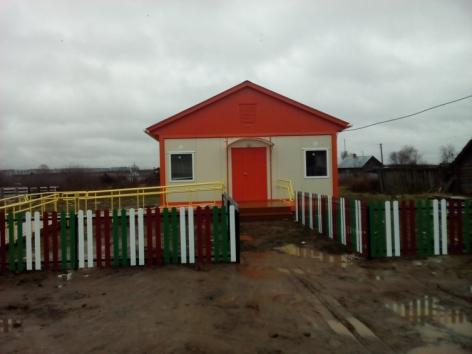 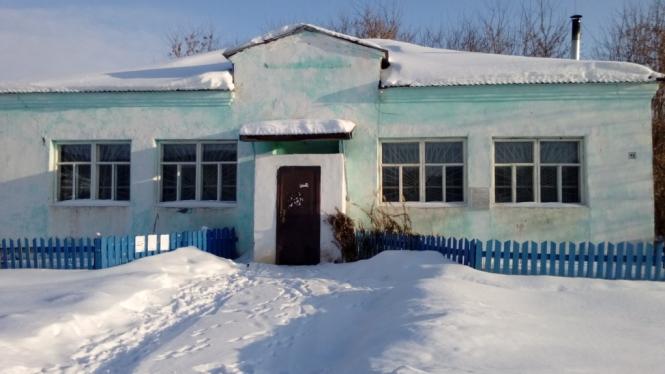 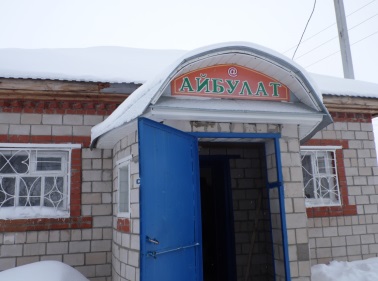 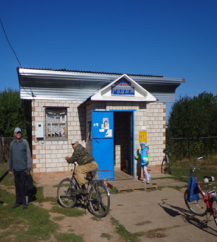 Почта бүлекчәсе 3 авылга хезмәт күрсәтә
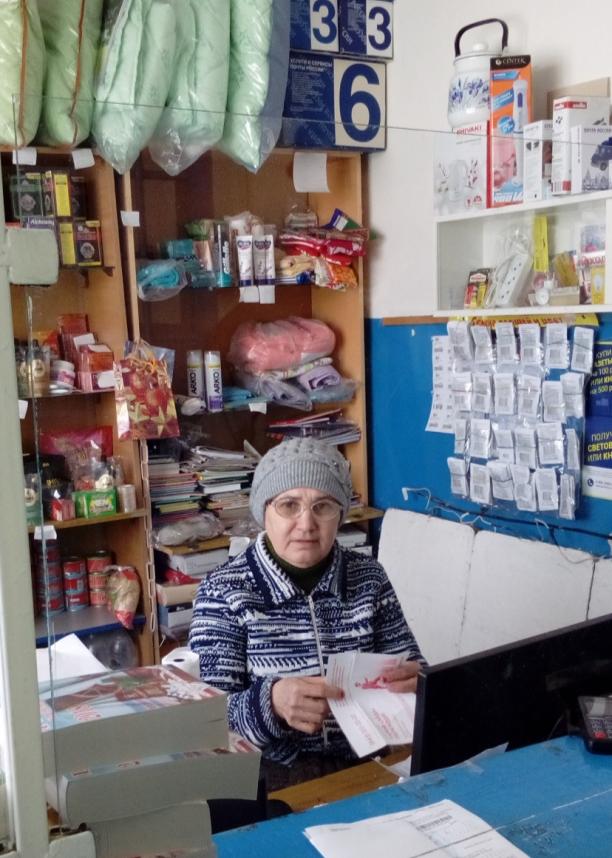 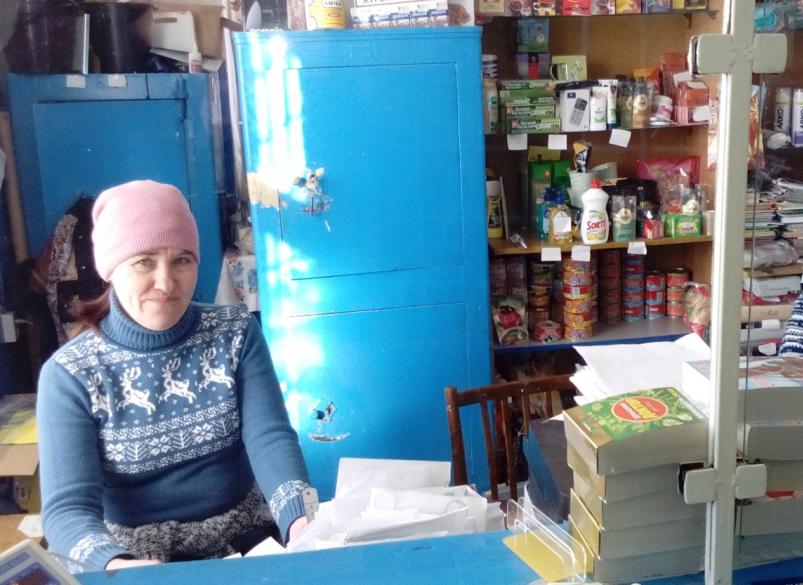 Нарат авыл клубы 1938-елда төзелгән
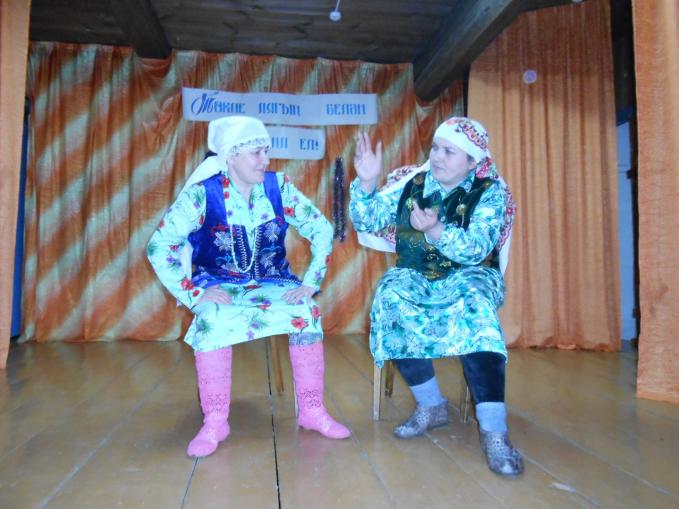 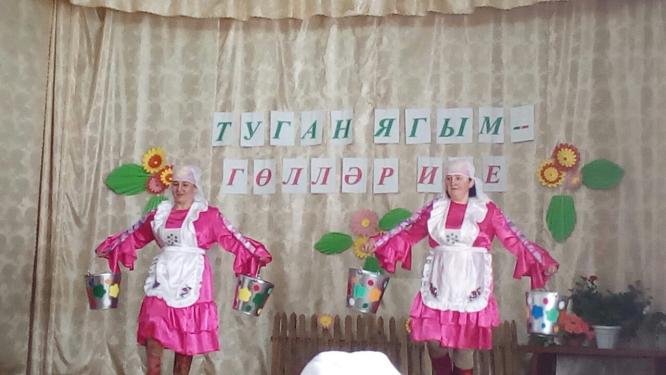 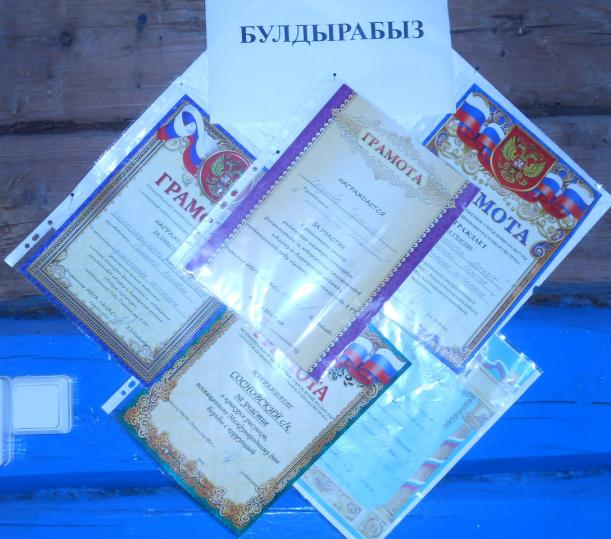 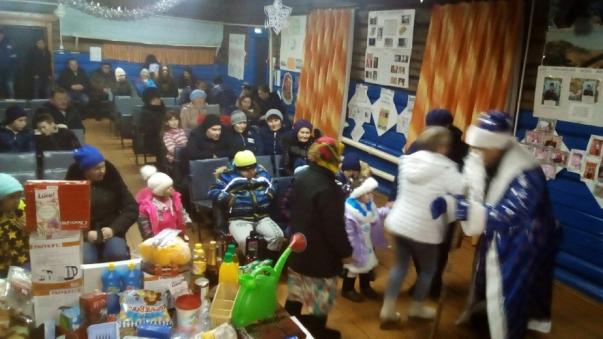 Нарат авылы фельдшер-акушерлык пункты
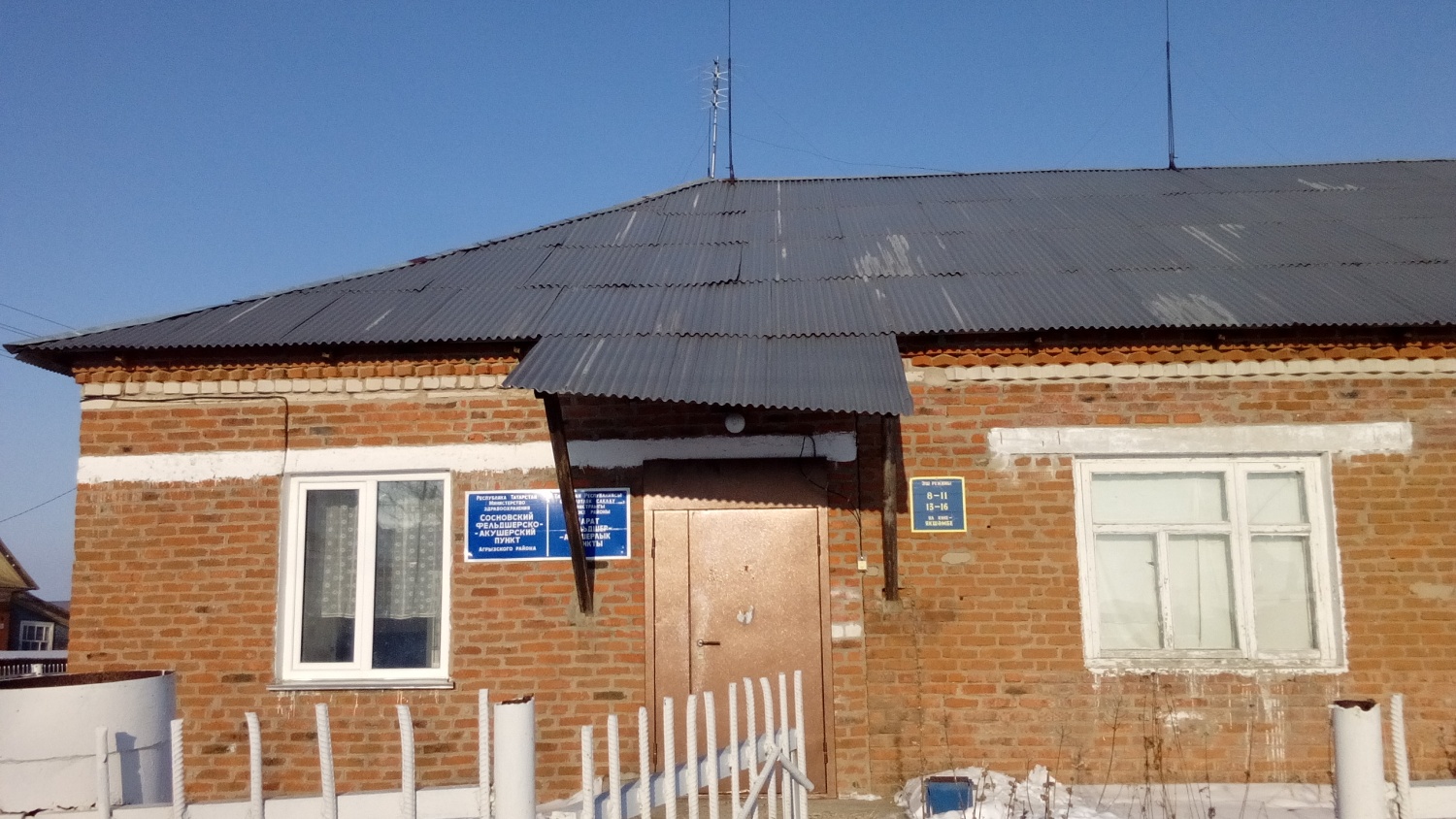 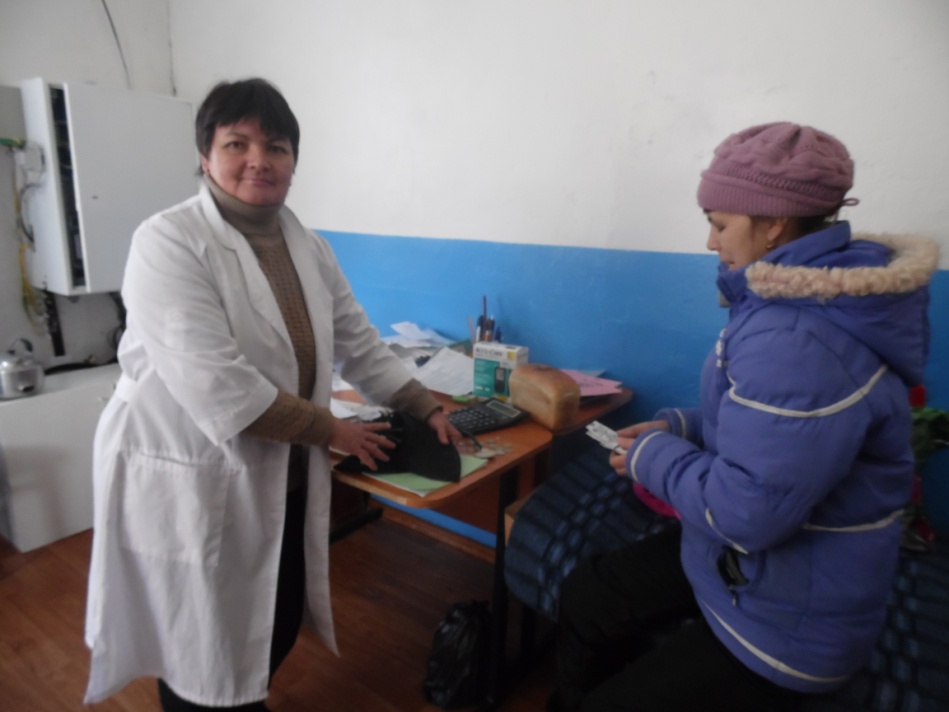 Социаль хезмәт күрсәтүчеләр
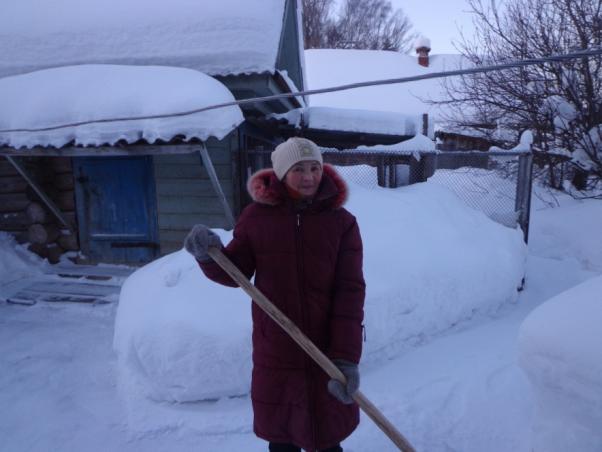 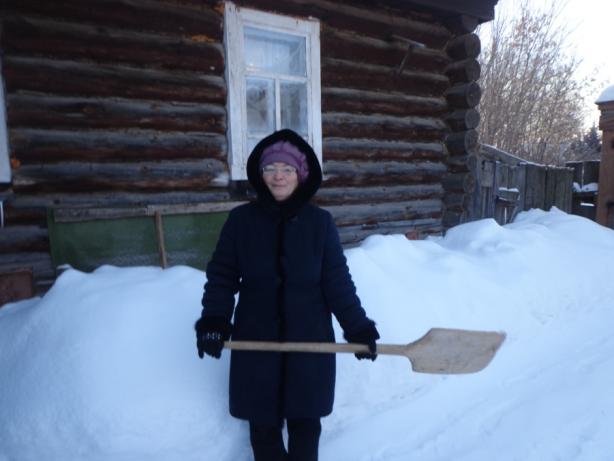 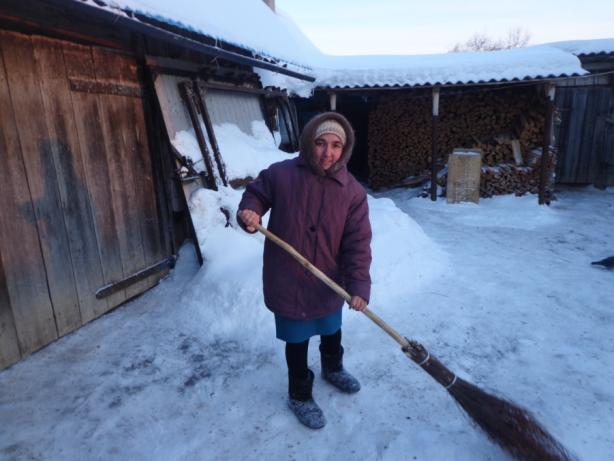 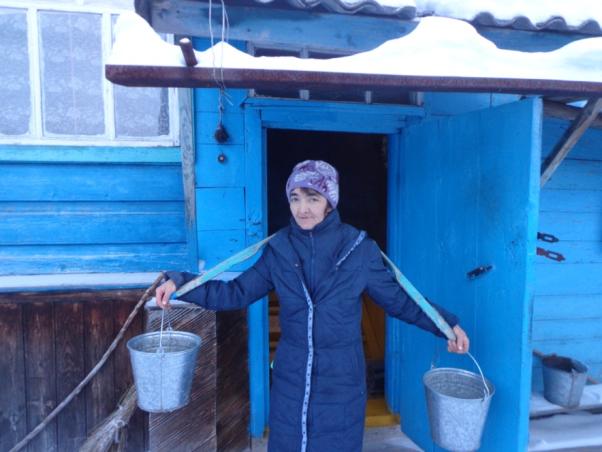 ИП Шарипов  “Гөлли” кибете
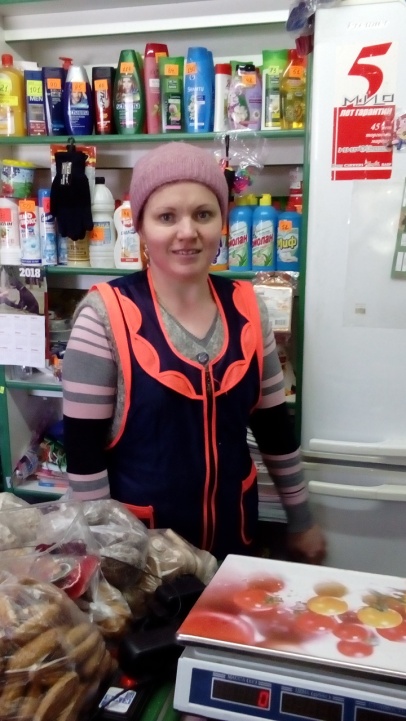 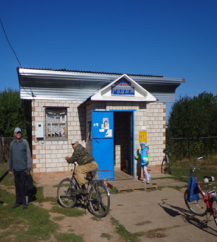 ИП Шарипов  “Айбулат” кибете
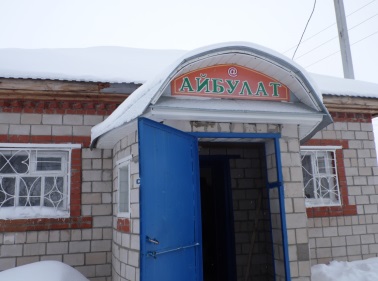 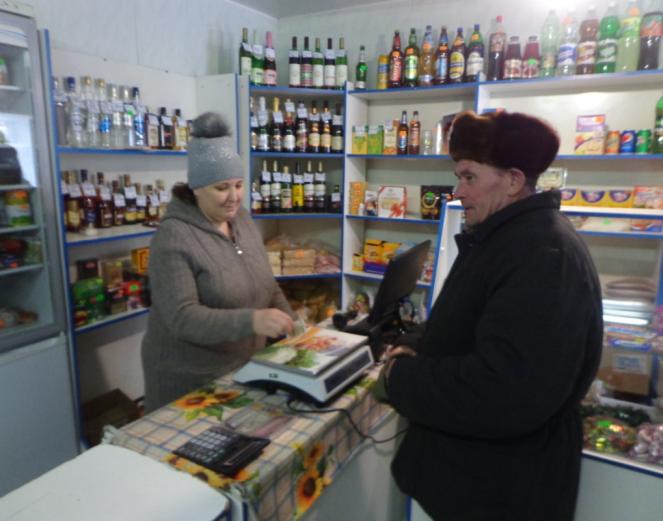 ИП Симаков
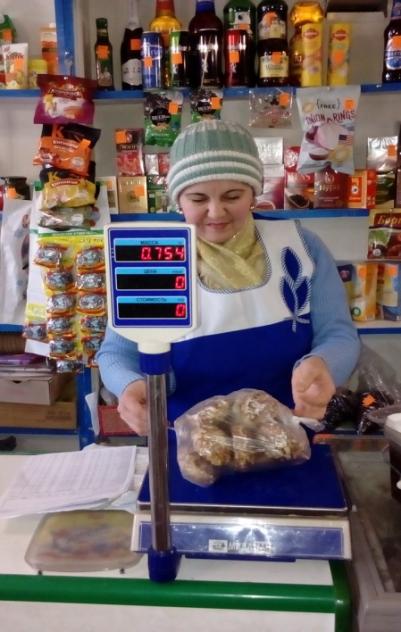 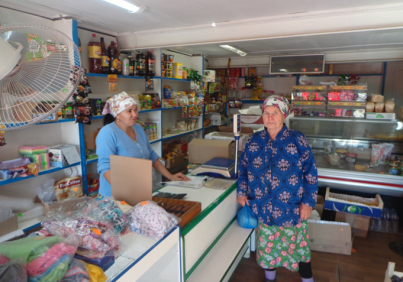 2018-елда райпо кибете кабат ачылды
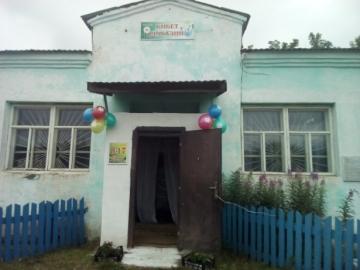 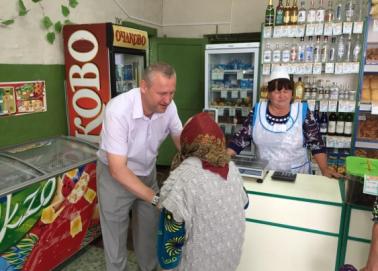 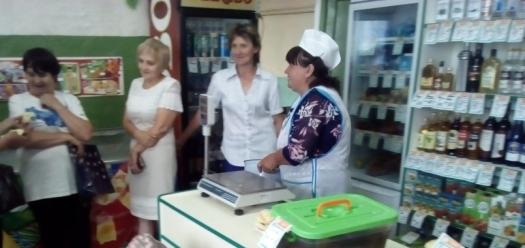 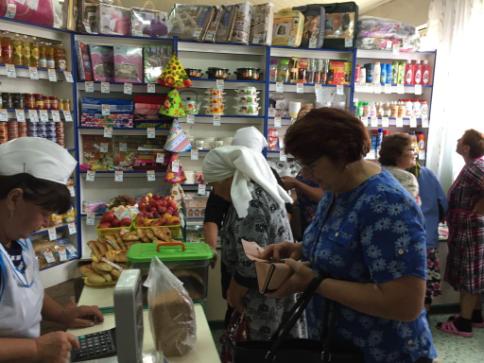 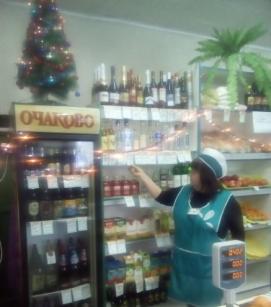 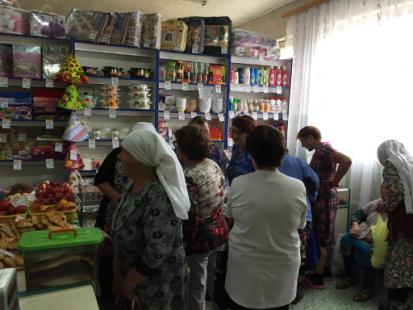 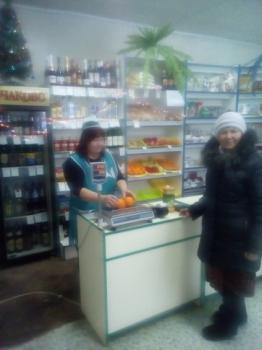 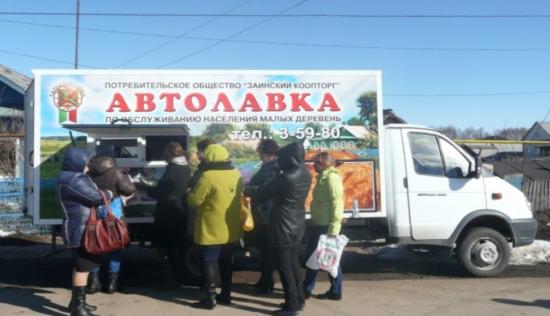 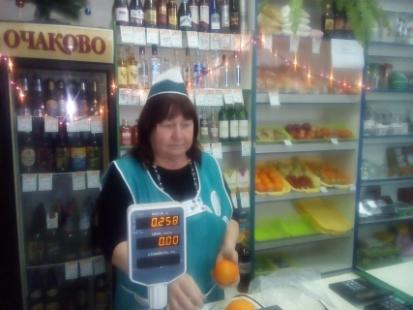 Ахметов Рафаэль Минегаян улына
Бакиров Муллаян Мөхәмәтдин улына
Загретдинов Ирек Рафаил улына
Симаков Раиль Фирдүс улына
Шарипов Илшат Илдус улына
Рәхмәт белдерәм!
Иң күп сөт тапшыручы хуҗалыклар
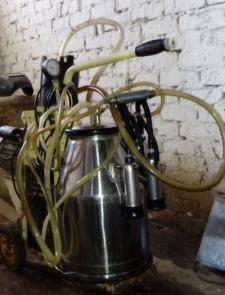 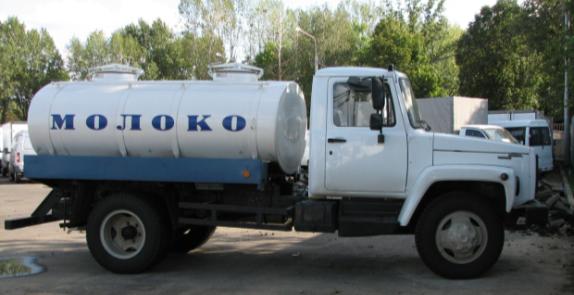 Гали авылыннан:
Фархушин Флүр	         - 36370 кг (540329 сумлык)
Рамазанов Айрат	         - 18087 кг (259244 сумлык)
Рамазанов Фәнис             - 12133 кг (180115 сумлык)
Галин Дамир	         - 8537 кг   (122144 сумлык)
Фархушин Рафил            - 6258 кг      (89906 сумлык)
Девәтернәдән 
Хөснетдинова Дилә         - 1172 кг     (14875 сумлык)
Габдрахманова Ләйсирә – 968 кг      (14160 сумлык)
Гараева Гөлйөзем            – 585 кг        (8179 сумлык)
Нарат авылыннан
 Фахриев Ринат               – 11309 кг    (158326 сумлык)
Мусина Рузилә                   – 9112 кг    (127568 сумлык)
Агрофирманың Нарат бүлекчәсе
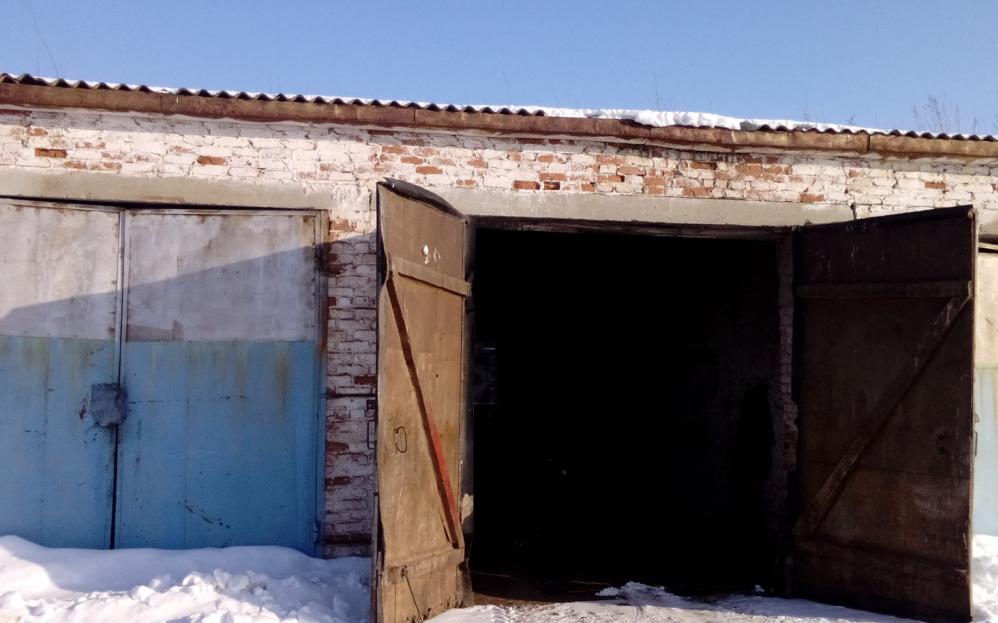 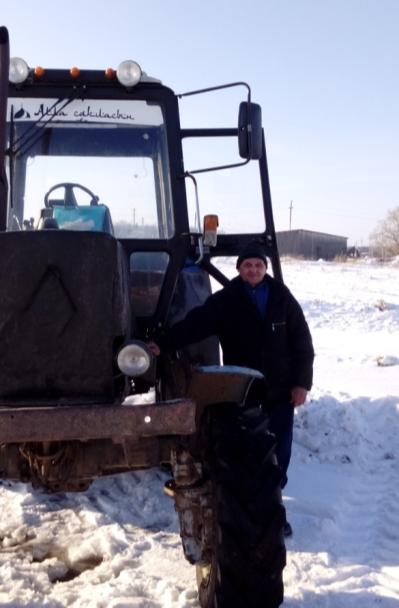 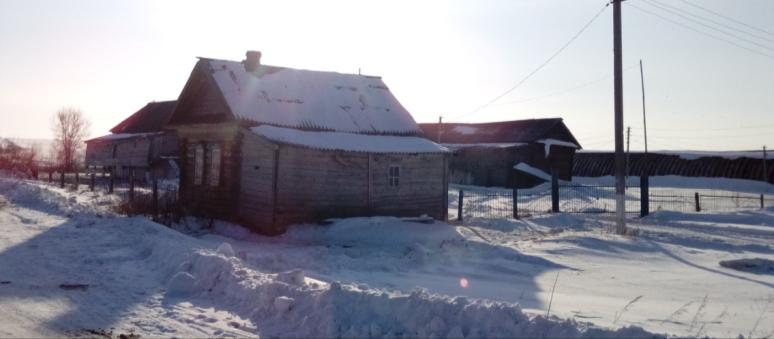 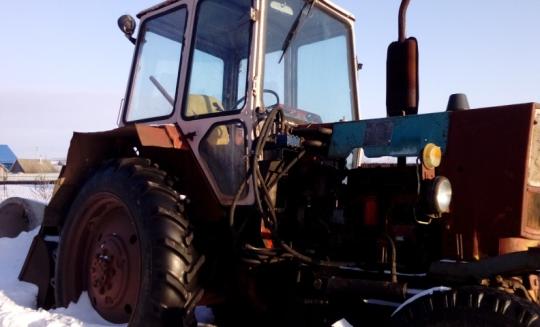 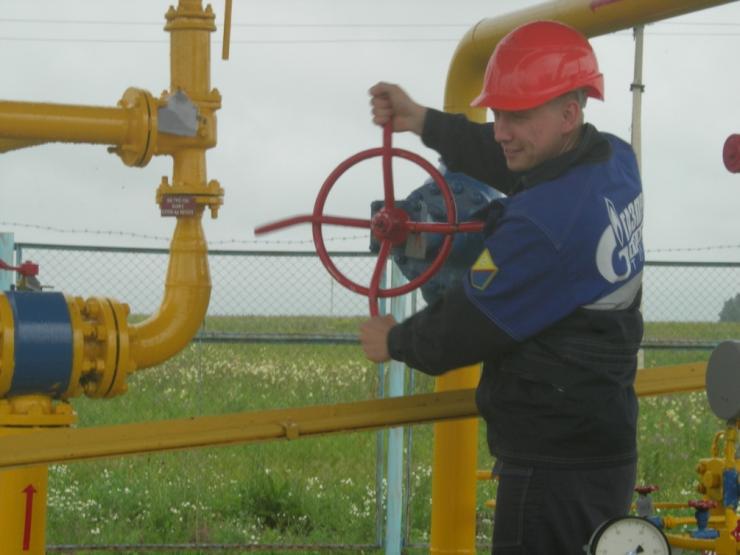 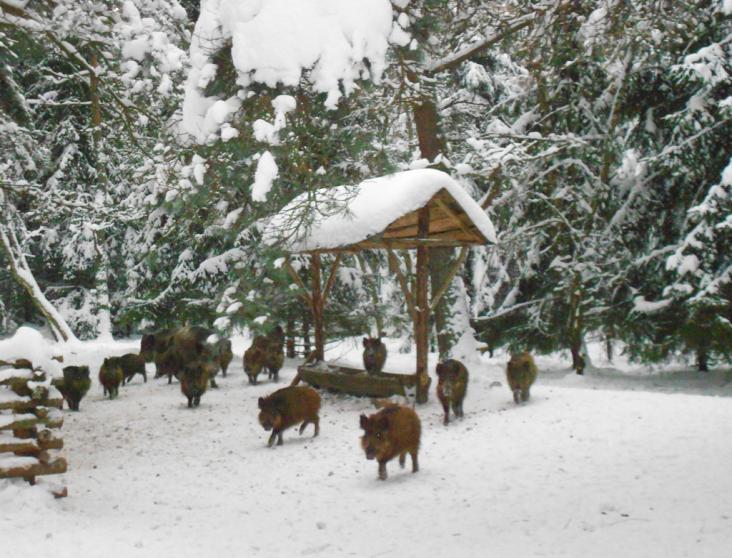 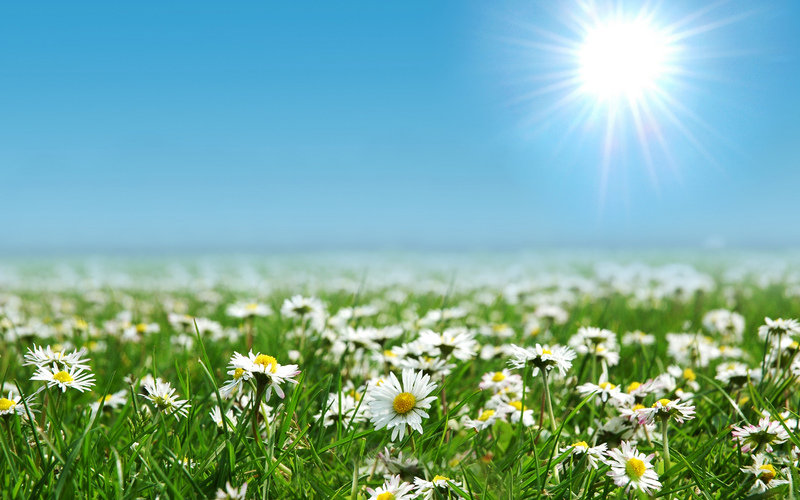 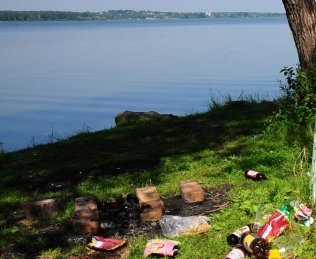 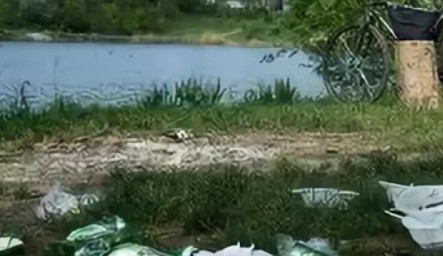 2019-елның 3-июненнән соң цифрлы трансляциягә  тулысынча күчү планлаштырыла
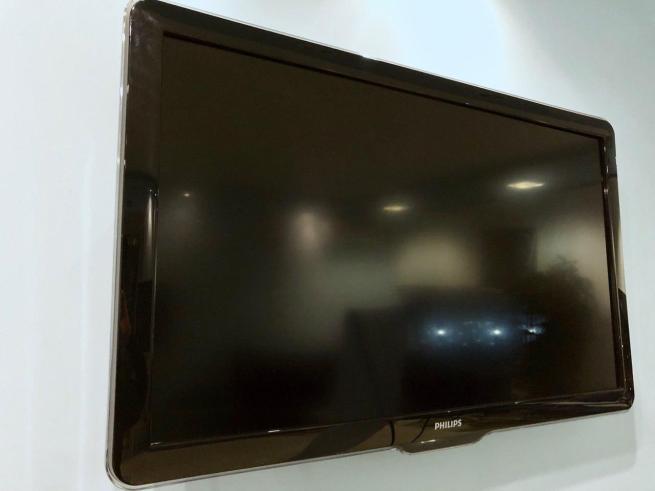 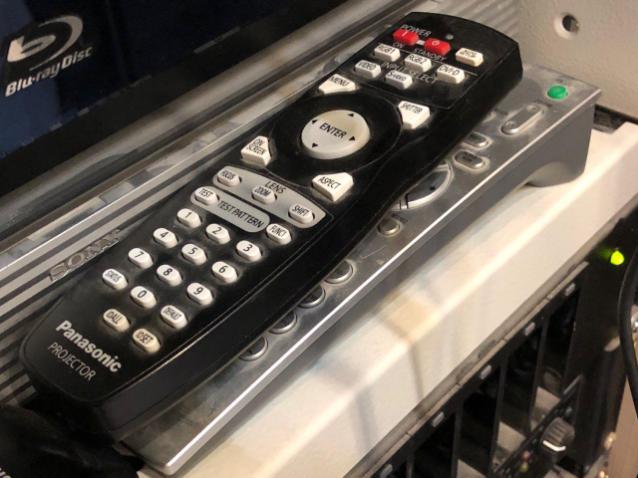 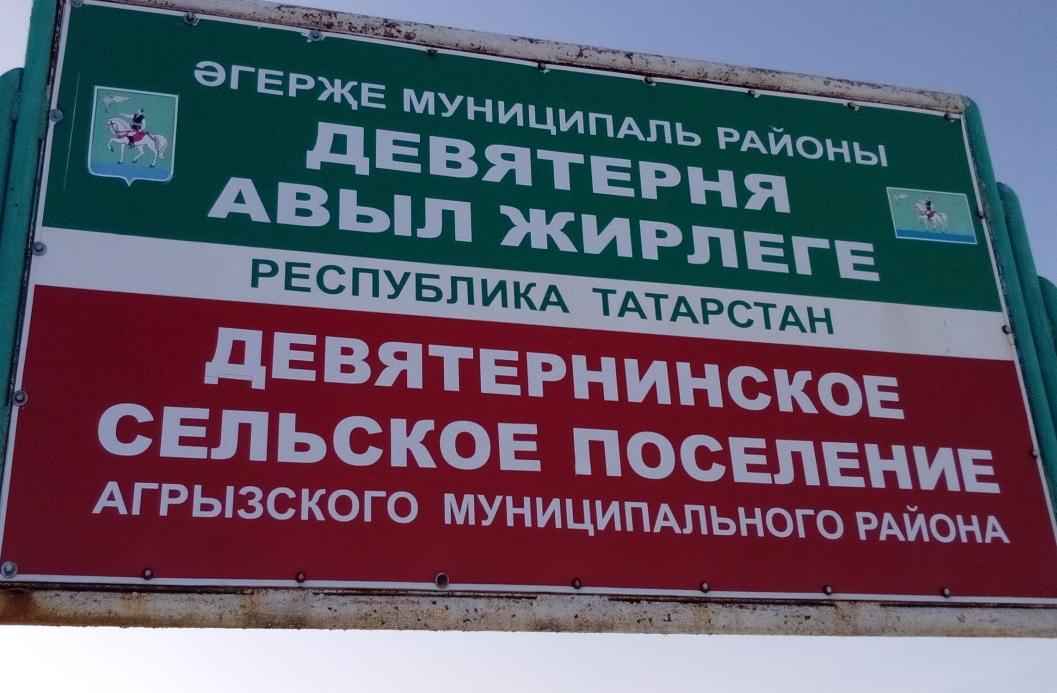 Фазлиев Илдар, Хазиев Ринат, Нуриев Фәнил – үз эшләренең осталары
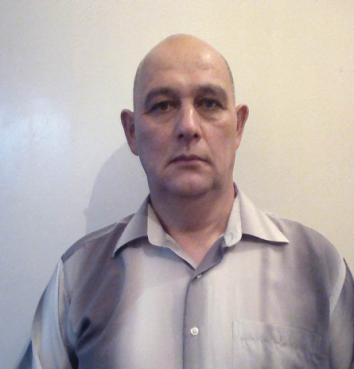 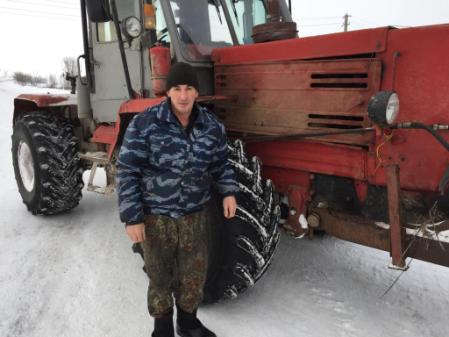 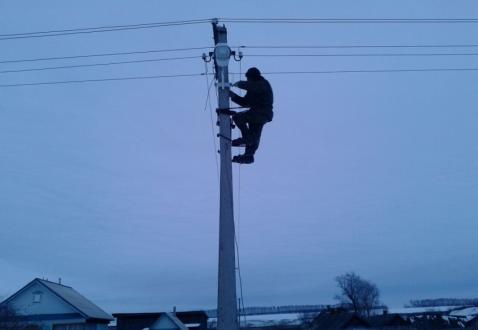 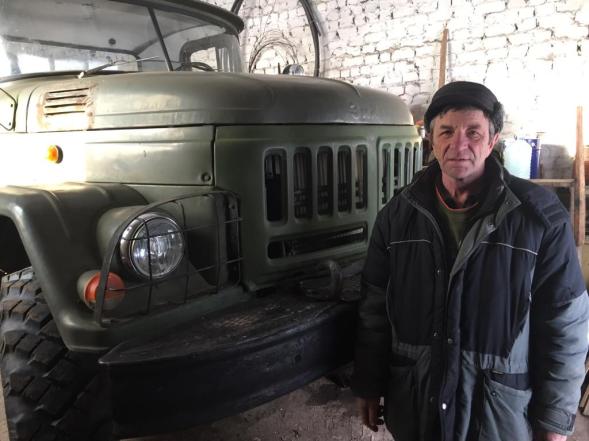 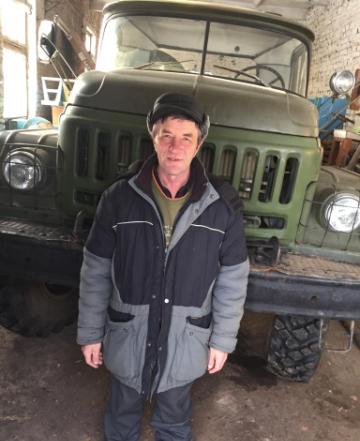 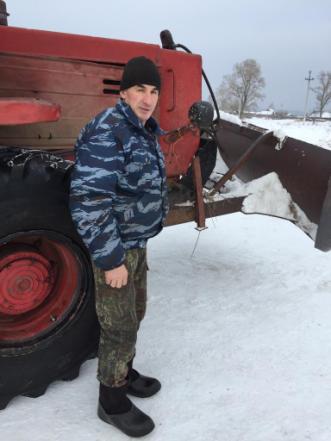 Өстәмә эшләрдә актив катнашучыларга  рәхмәт!
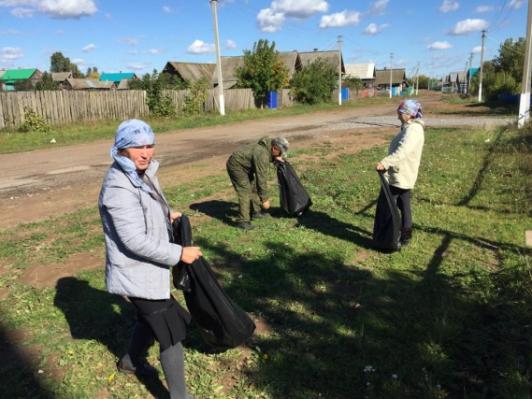 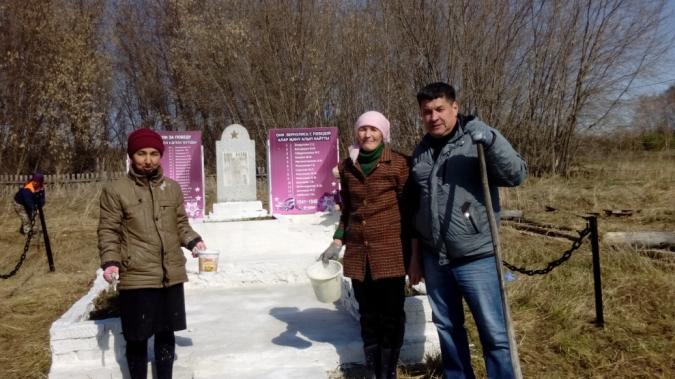 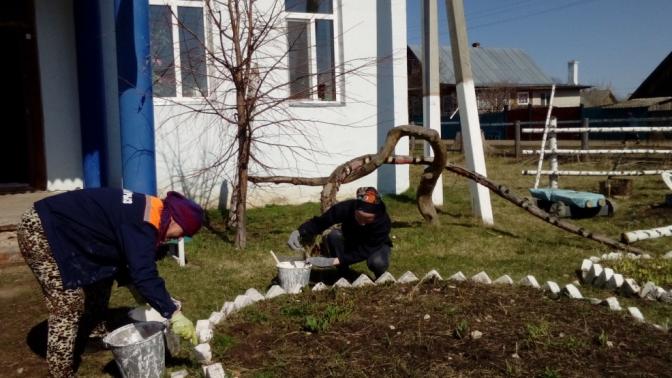 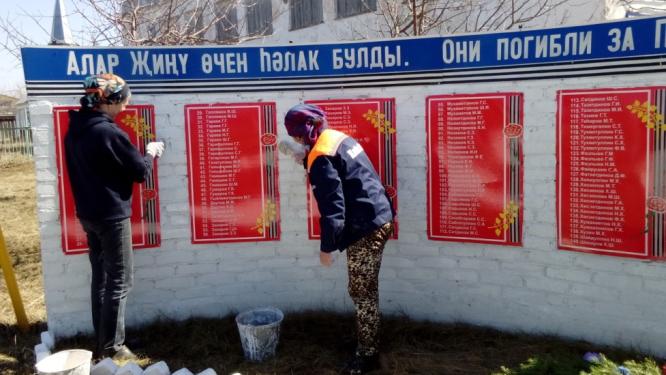 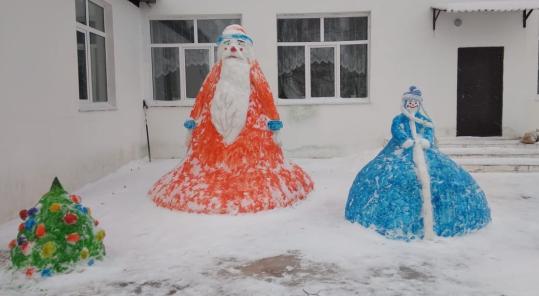 Безнең җирлек “Кышкы әкият” бәйгесендә 2-урын алды
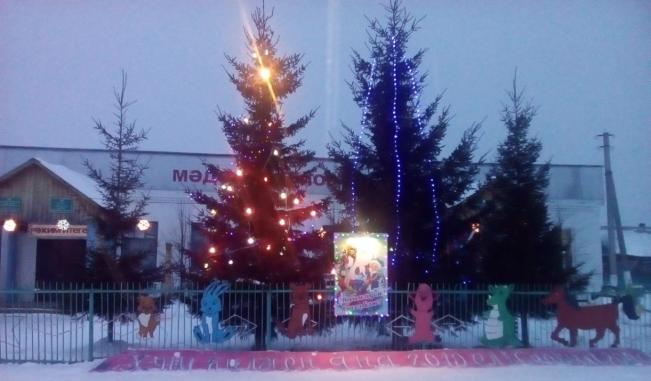 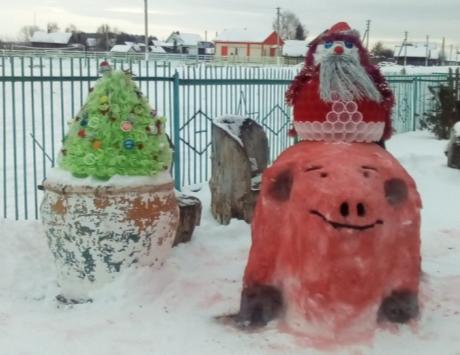 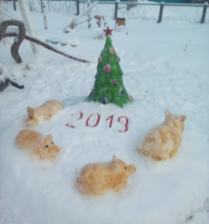 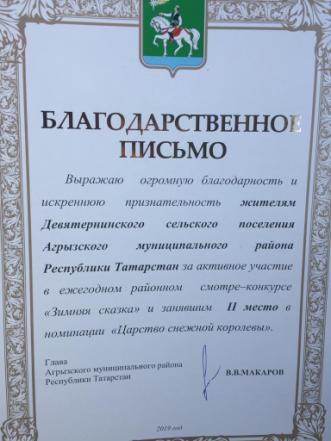 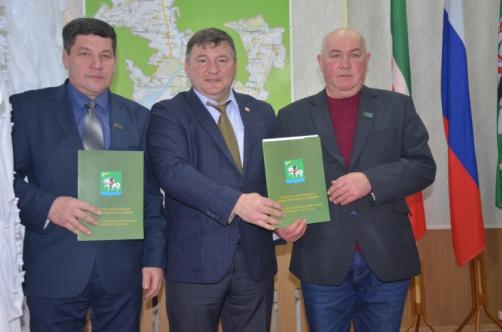 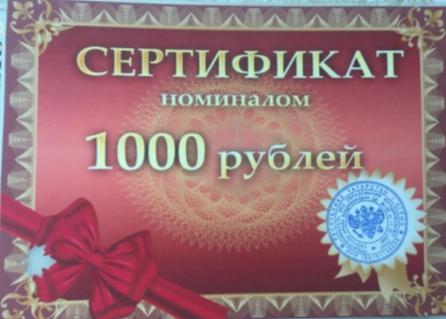 Әгерҗе муниципаль районы Девәтернә авыл җирлегенең    2018 нче ел эш нәтиҗәләре буенча отчет җыены

6-февраль 2019-ел